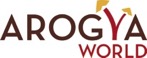 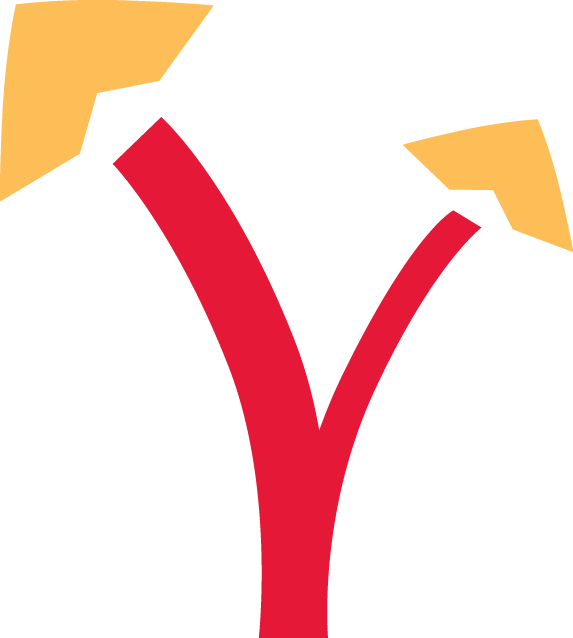 Changing the Course of Chronic Disease
One Community At A Time

Nalini Saligram, Ph.D.
Founder & CEO
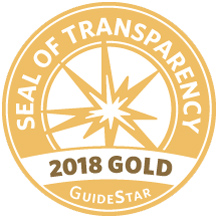 CHANGING THE COURSE OF 
CHRONIC DISEASE…One Community at a Time
OUR SYSTEMS CHANGE JOURNEY 2020  ASHOKA GLOBALIZER
Arogya in Sanskrit means good health. More literally to live a life without disease.
Chronic non-communicable diseases called NCDs, include heart diseases, cancer, diabetes and chronic lung diseases
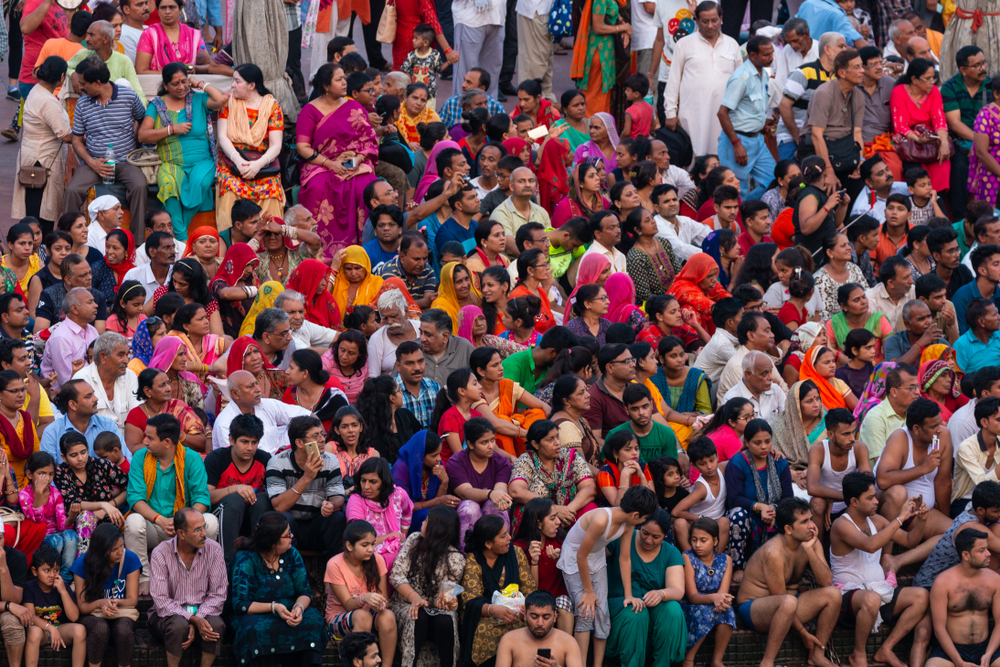 UNHEALTHY EATING IS #1 CAUSE OF DEATHS GLOBALLY
NCD*s Big Problem For 
1 billion In India
63%
75%
$47 trillion
80%
die from NCDs
of adults are diabetic or pre-diabetic
global economic output loss by 2030
Deaths In developing countries
30s
Age at onset
*NCDs = Noncommunicable diseases = heart disease, diabetes, cancer, lung diseases + mental health
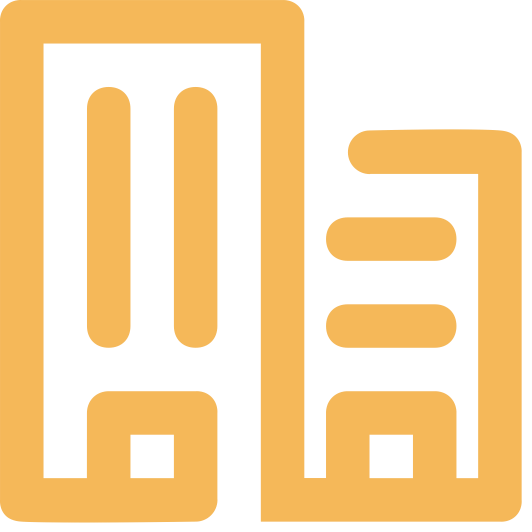 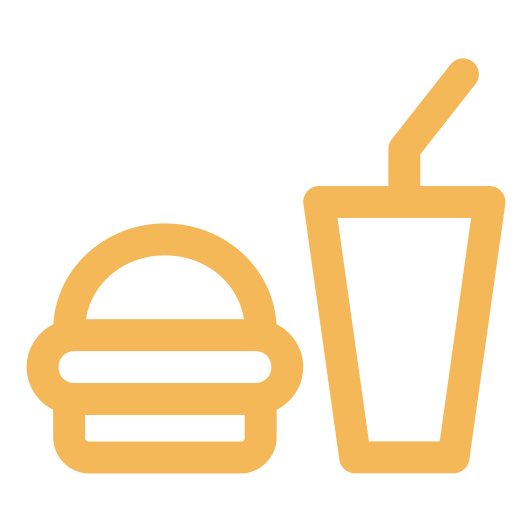 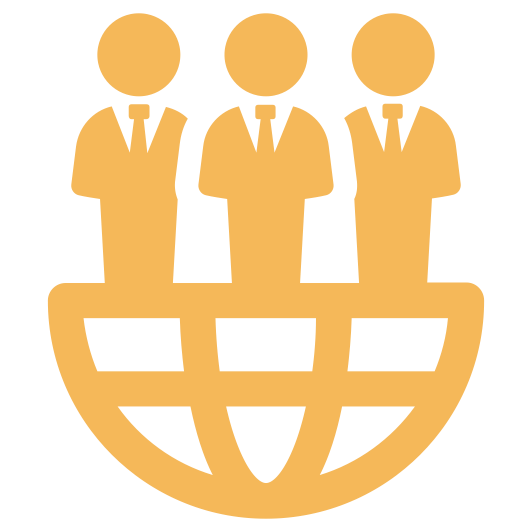 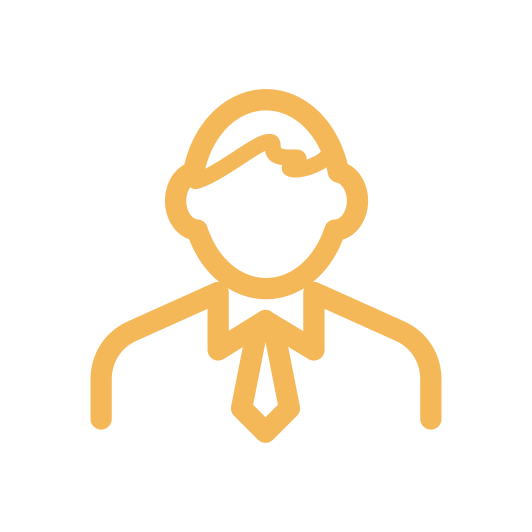 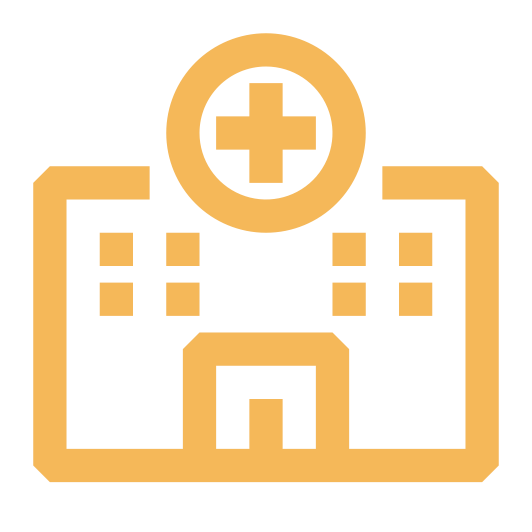 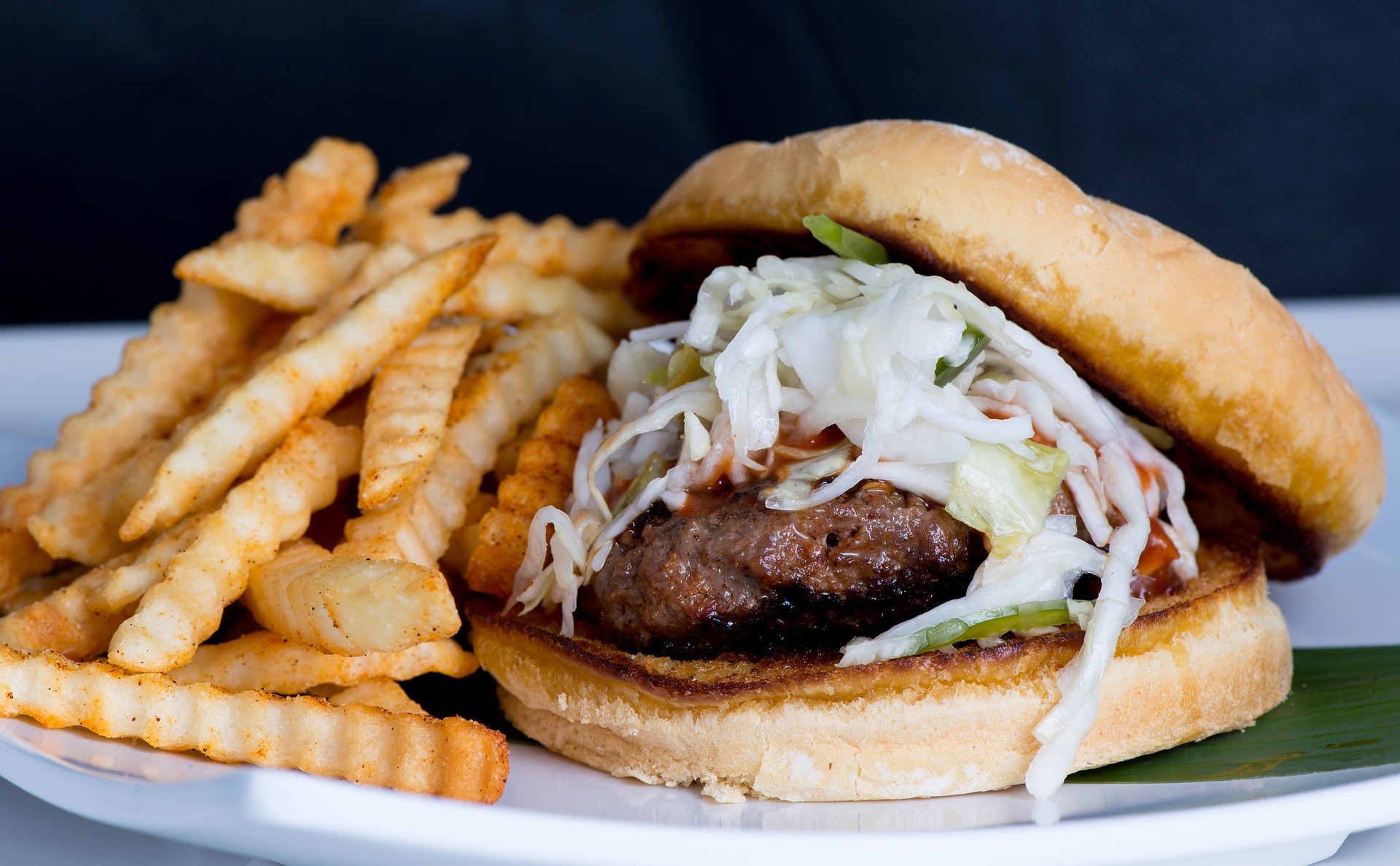 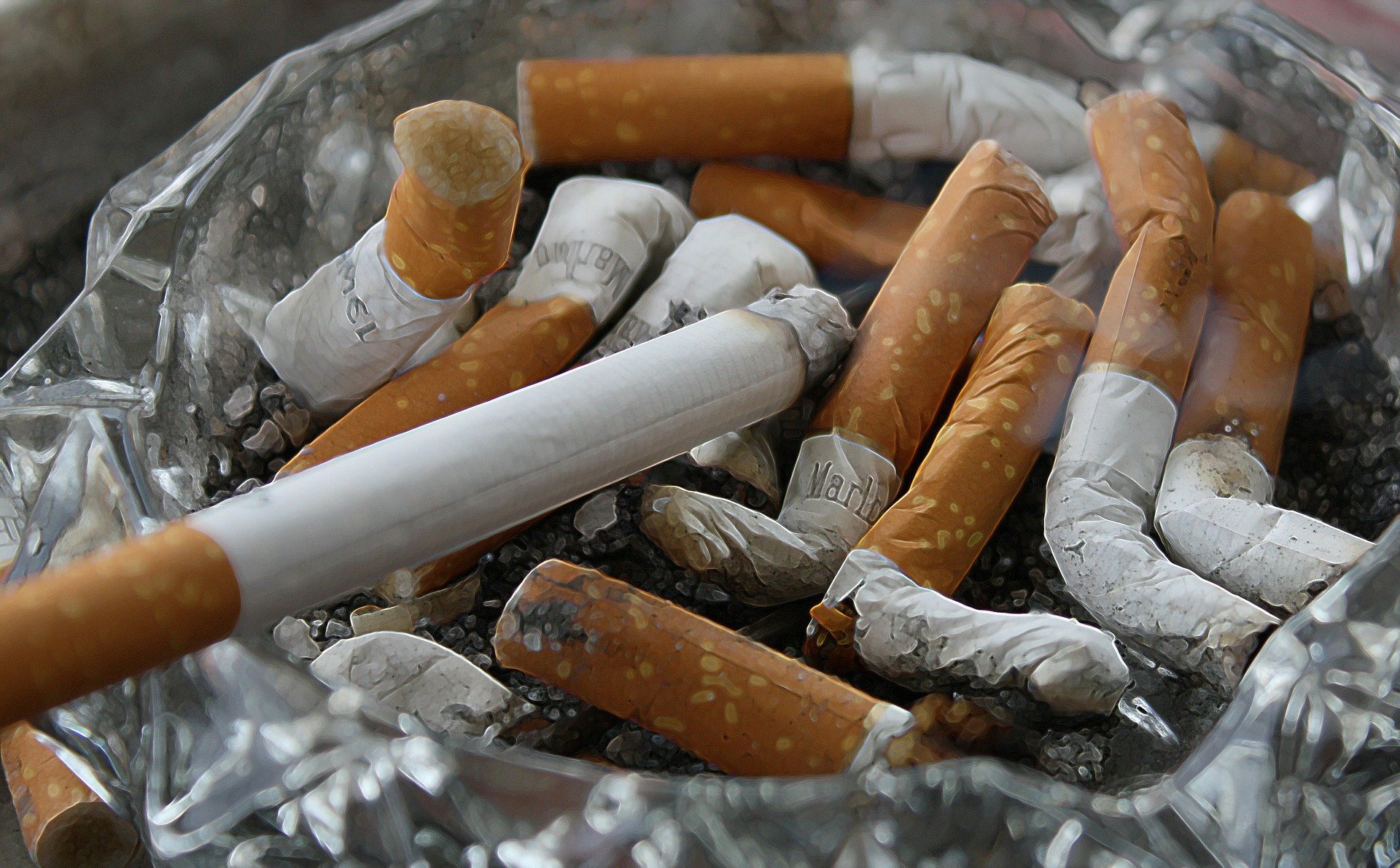 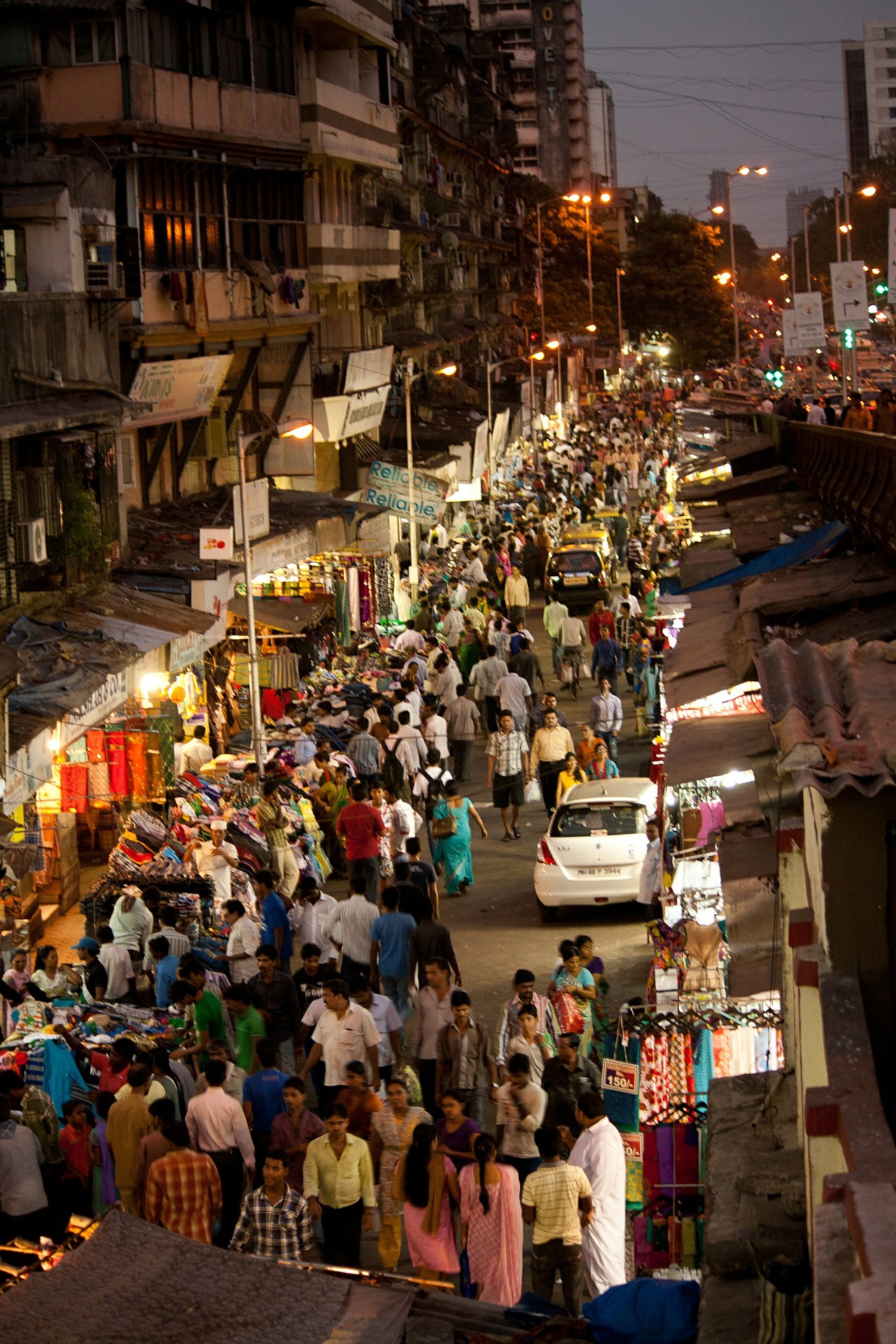 Urbanization
Modern Lifestyle
Big Tobacco and Big Food
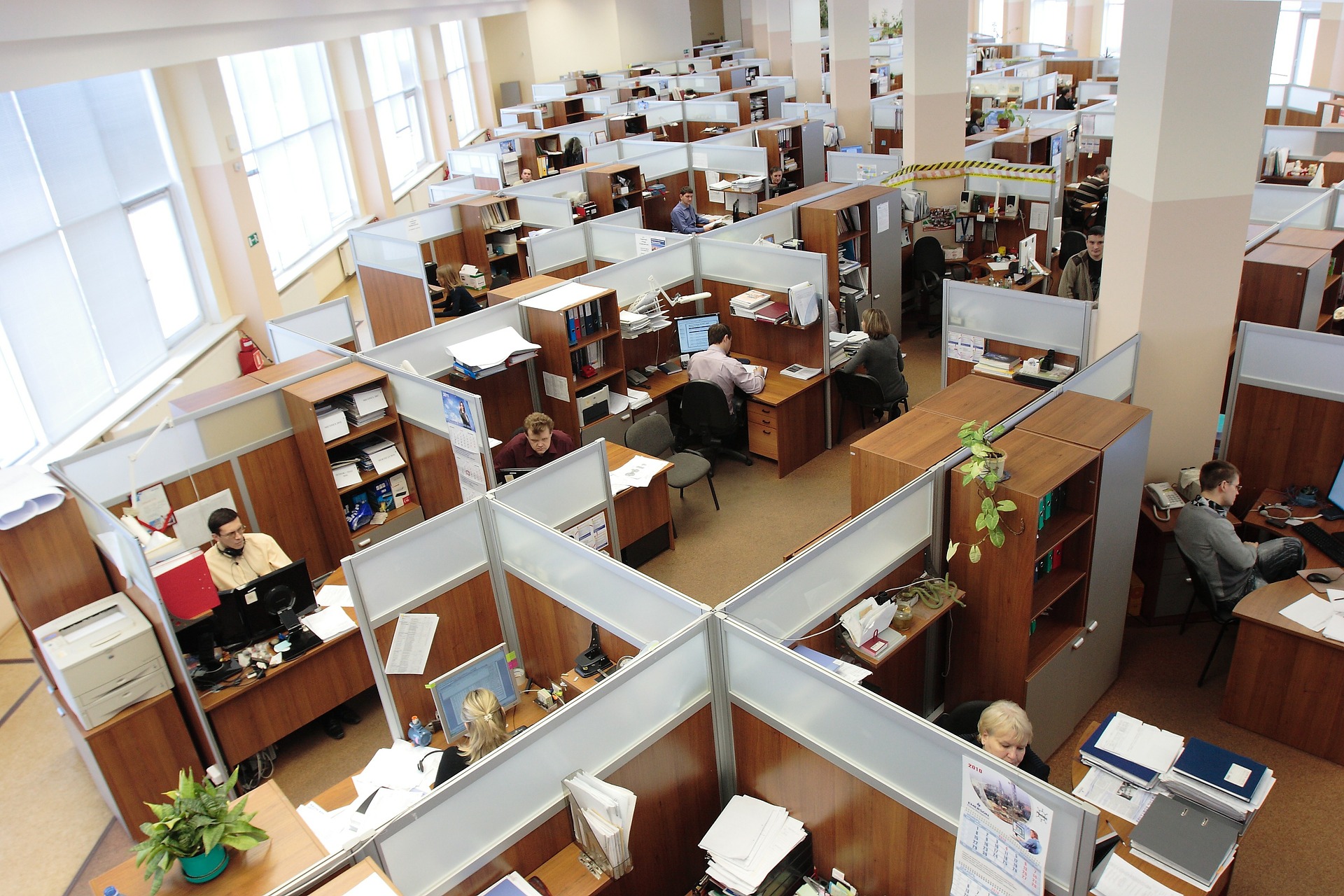 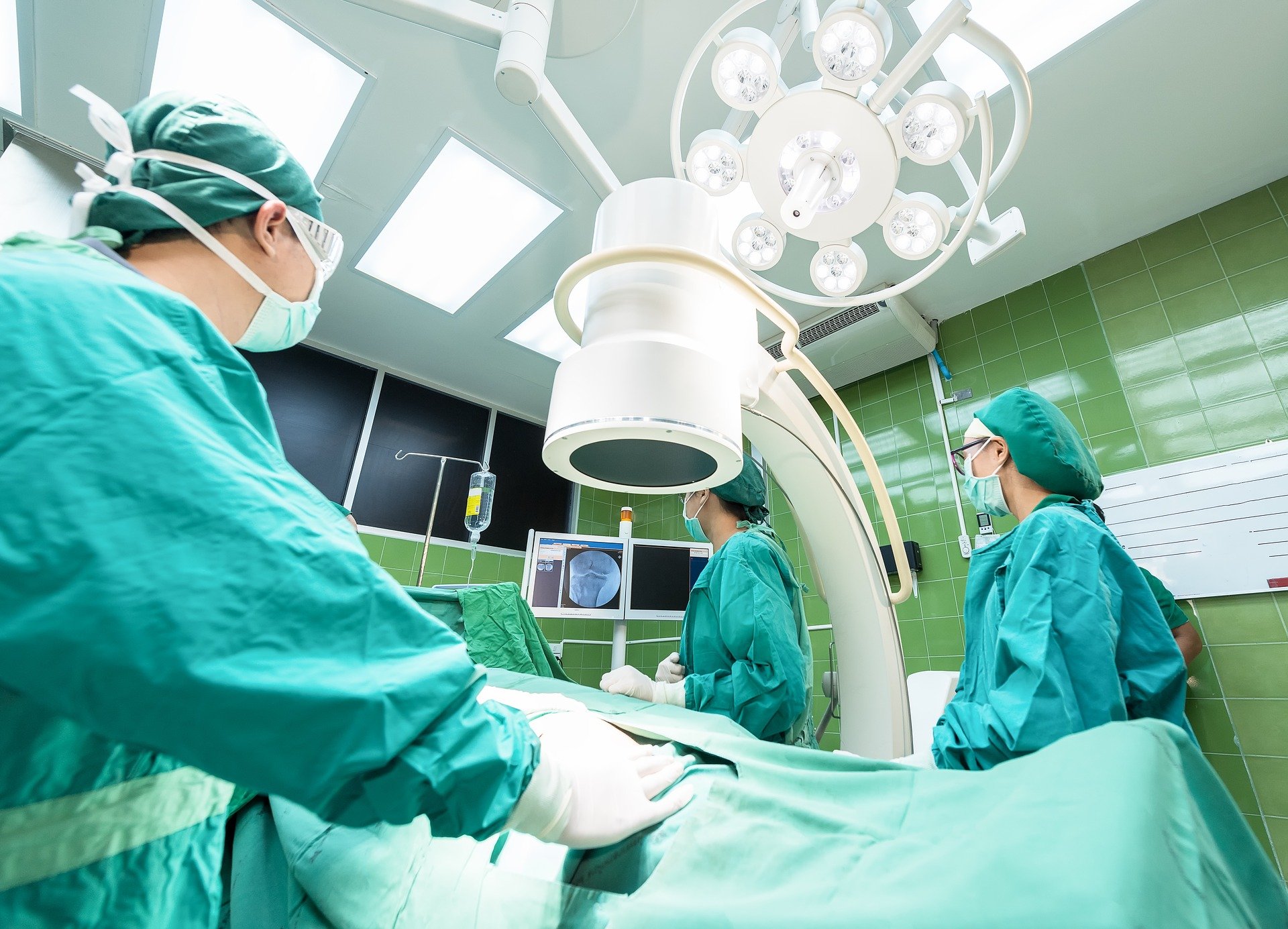 Systems That Drive the Big Problem
Health Systems
Employers
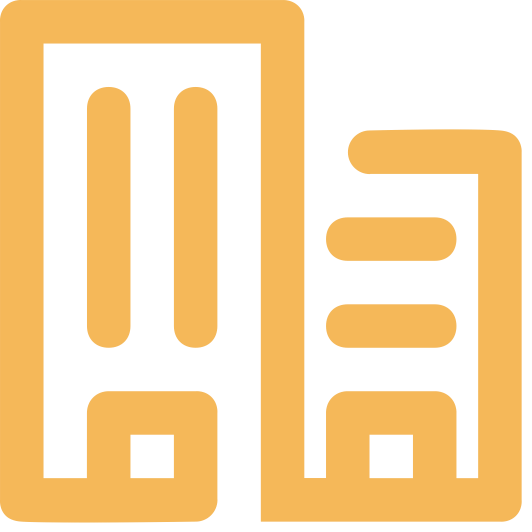 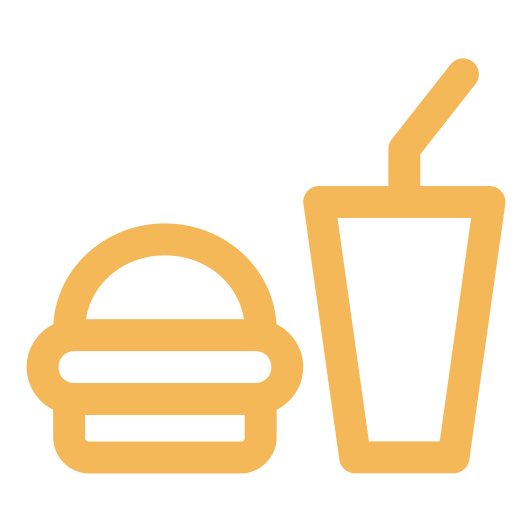 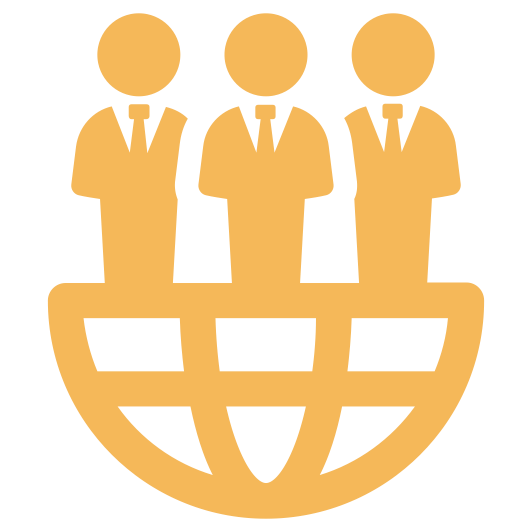 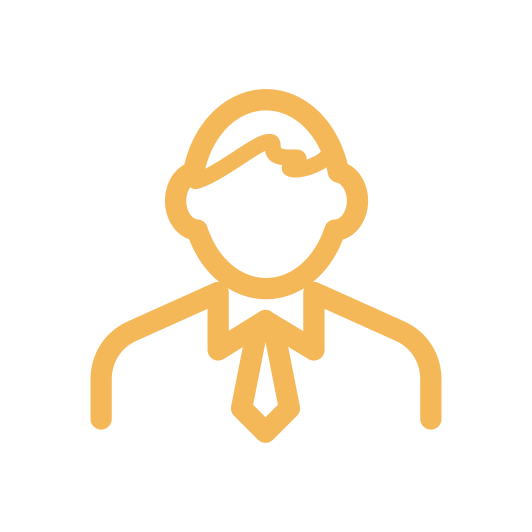 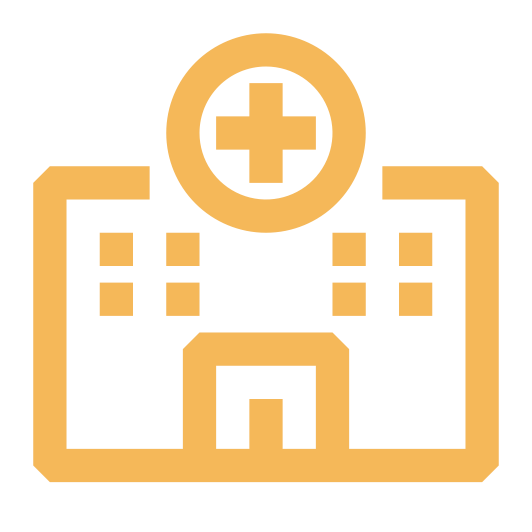 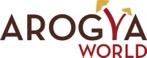 The Solution: Prevention!
According to WHO:
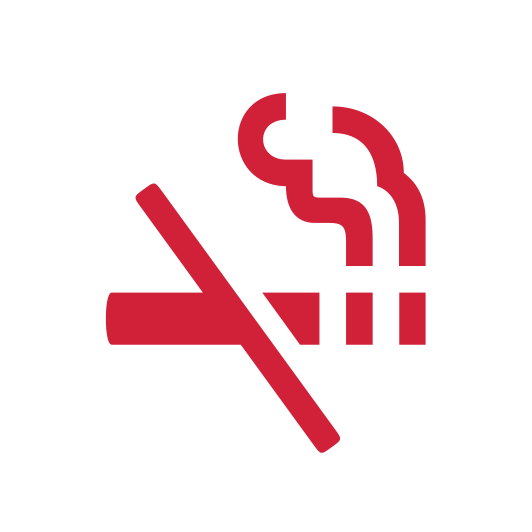 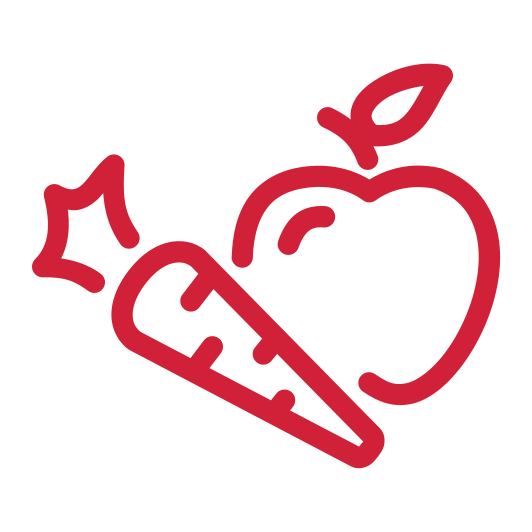 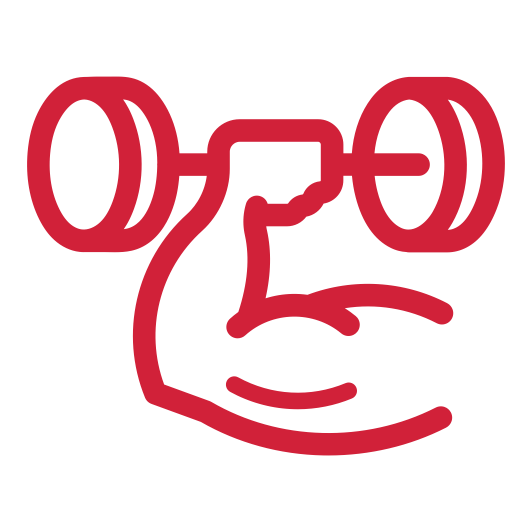 +
+
80%
80%
40%
Can

Prevent
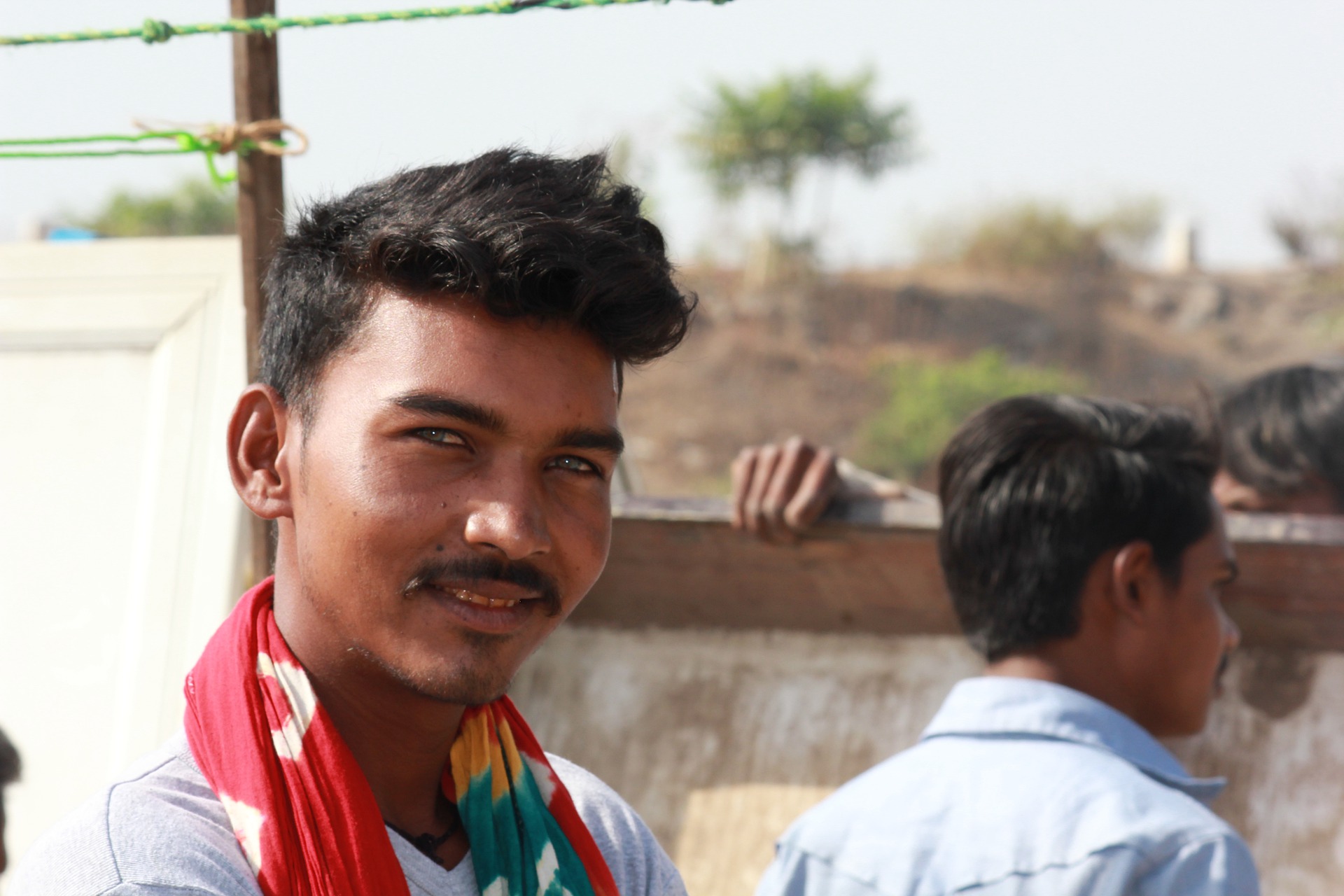 Avoiding Tobacco
A Healthy Diet
Premature Heart Disease
Exercise
Type II 
Diabetes
Cancers
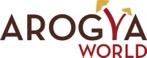 OUR DOORSTEP HEALTH MODEL
We Make Prevention Accessible…..
5 Million+
PEOPLE REACHED
Healthy Workplace
myArogya- Mobile App
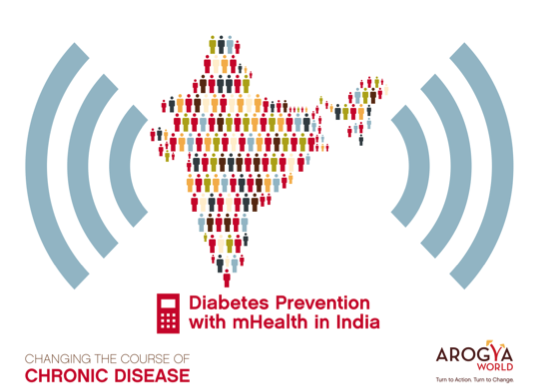 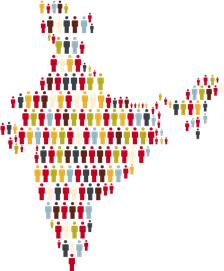 > 145 companies, 
3.1 million employees
mDiabetes
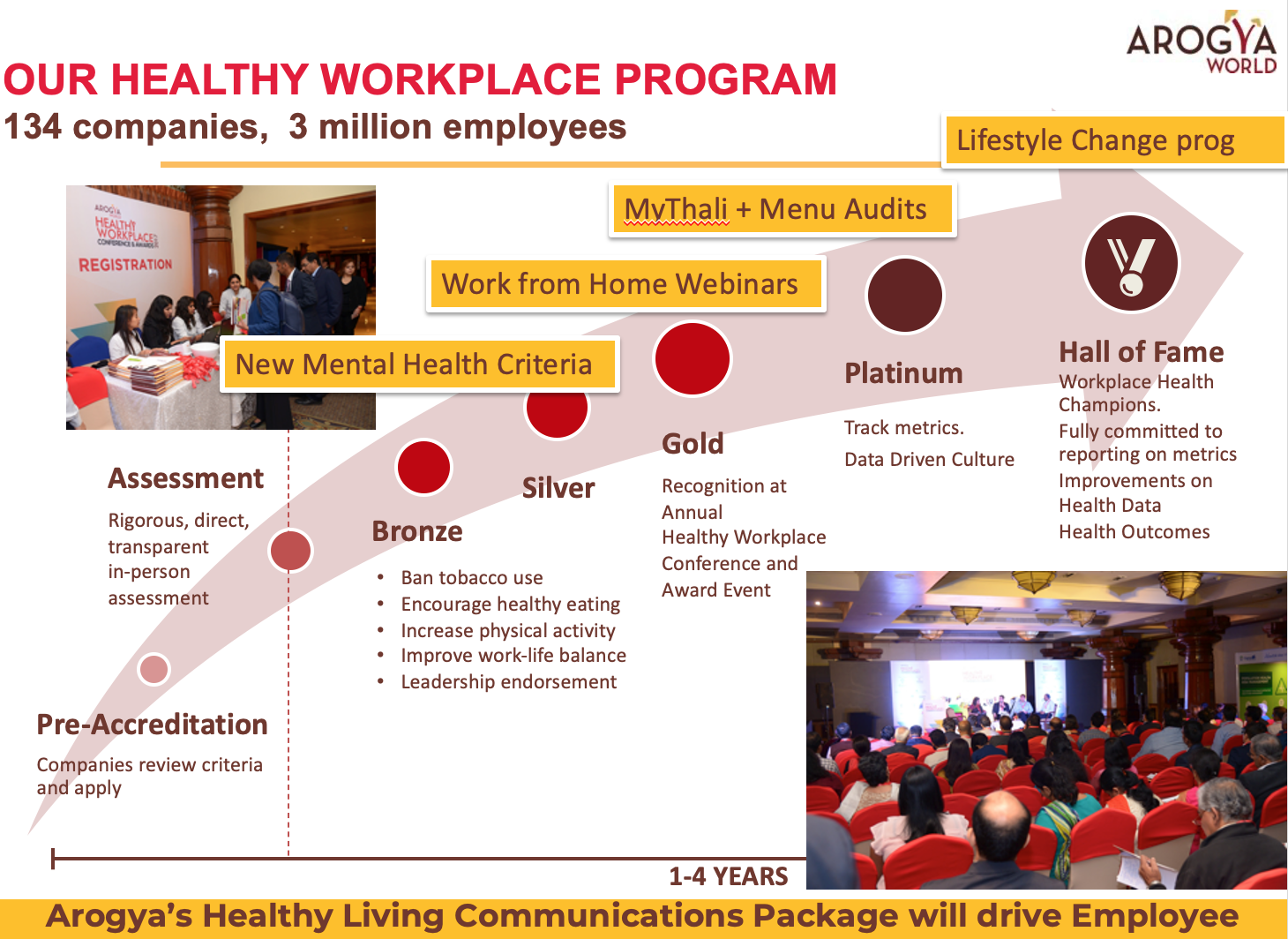 Live
Work
Reach 1.7 million 20% impact
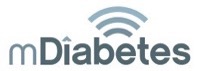 Learn
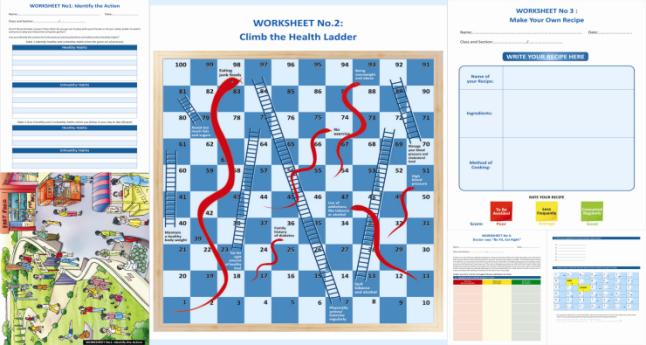 Rural
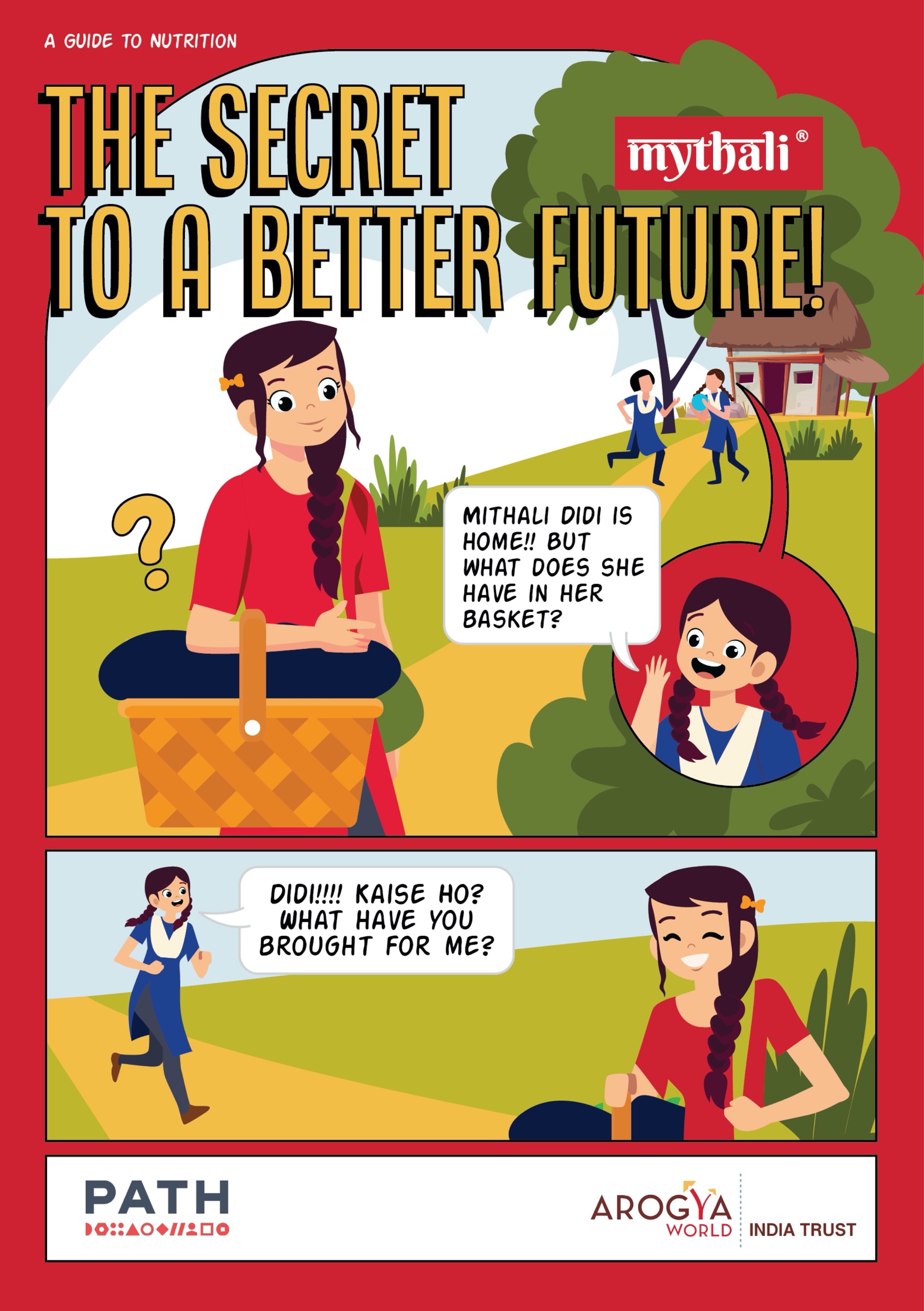 Healthy Schools
Urban
MyThali
Reach 300,000 kids 15% impact
+ Thane Maharashtra, 
+ Banda UP
+ Digitizing + Diksha
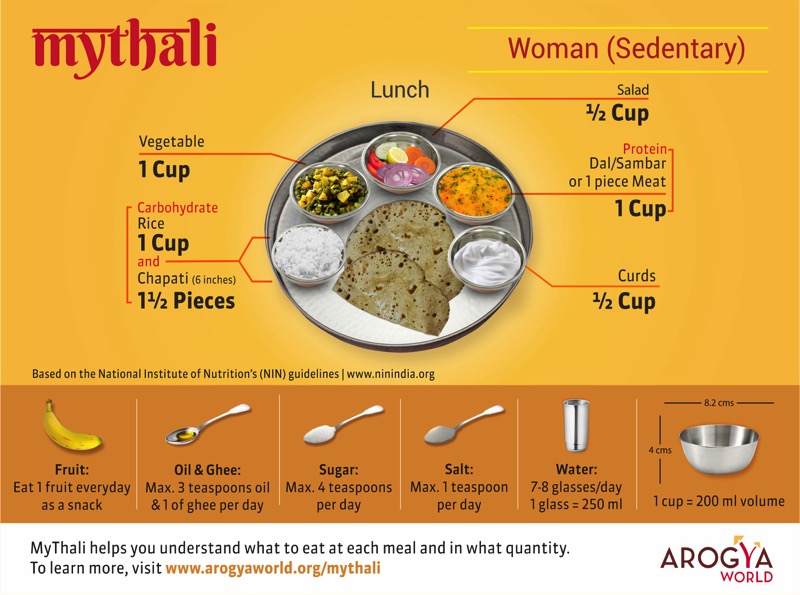 50 worksites
Social Media 750,000
Media Reach 10 million
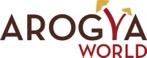 We Work All Over India
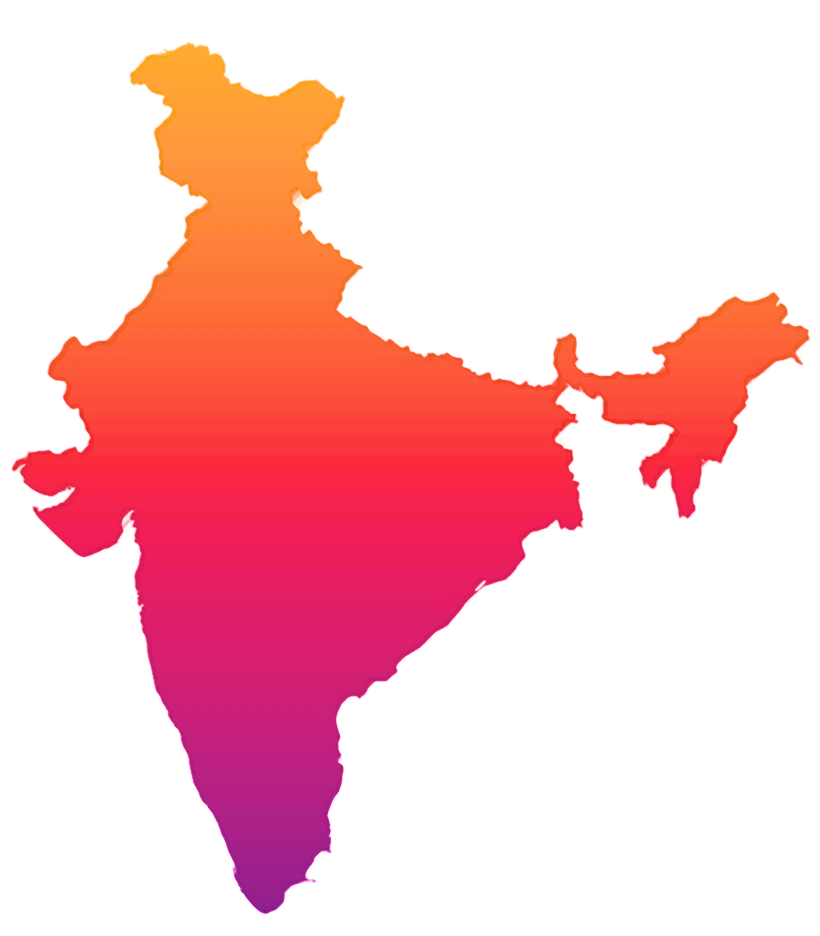 Arogya’s reach in India is extensive, and covers over 12 different Indian States and Union Territories.
mDiabetes 
Gujarat
Karnataka
Himachal Pradesh
Madhya Pradesh
Maharashtra
Rajasthan
Tamil Nadu
West Bengal
Healthy Schools  
Andhra Pradesh 
Assam
Bihar 
Haryana
Karnataka
Madhya Pradesh 
Maharashtra
Rajasthan
Tamil Nadu
Telangana
Uttar Pradesh
West Bengal
Healthy Workplaces
Andhra Pradesh
Assam
Gujarat
Karnataka
Maharashtra
New Delhi
Uttar Pradesh
West Bengal
We Have Built Strong Partnerships
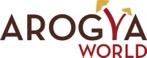 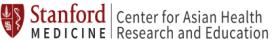 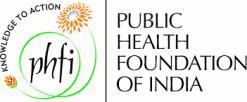 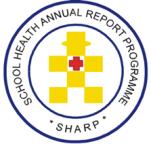 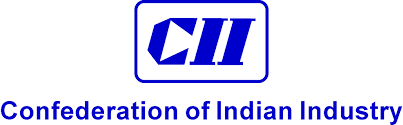 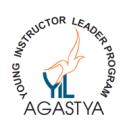 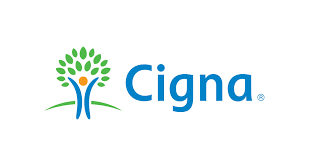 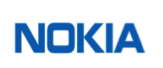 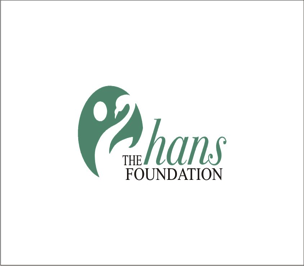 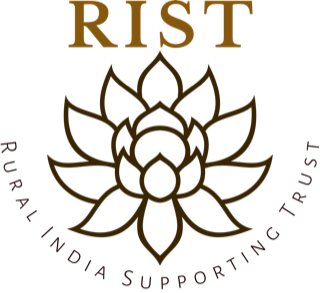 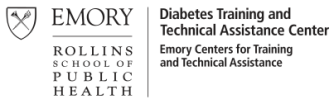 Individual Donors
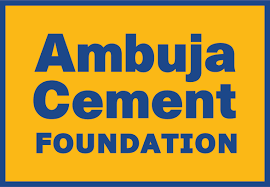 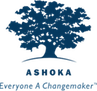 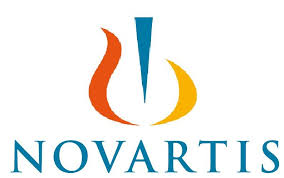 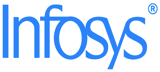 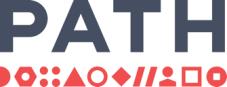 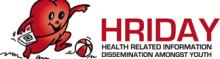 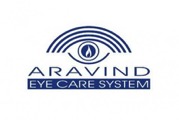 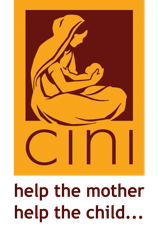 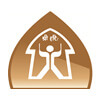 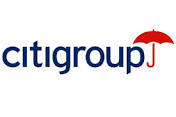 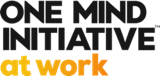 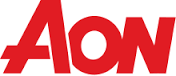 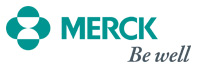 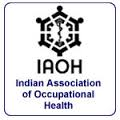 Jamnalal Bajaj Foundation
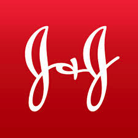 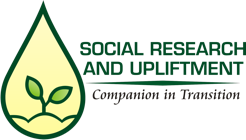 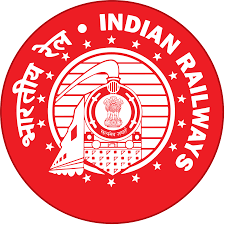 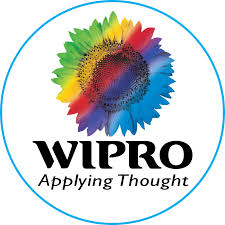 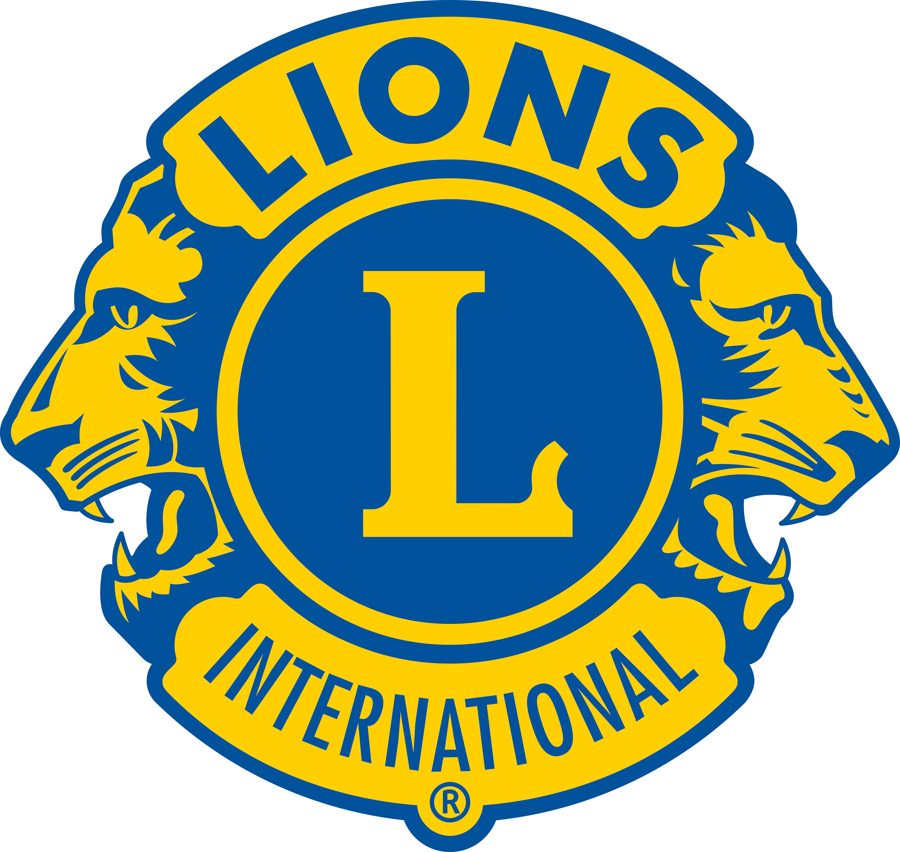 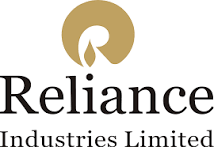 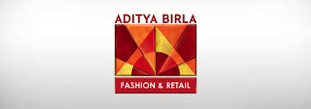 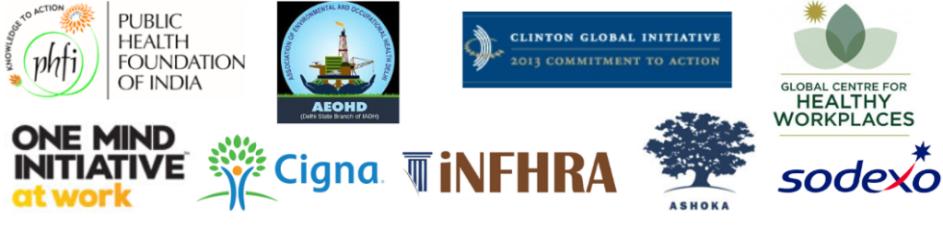 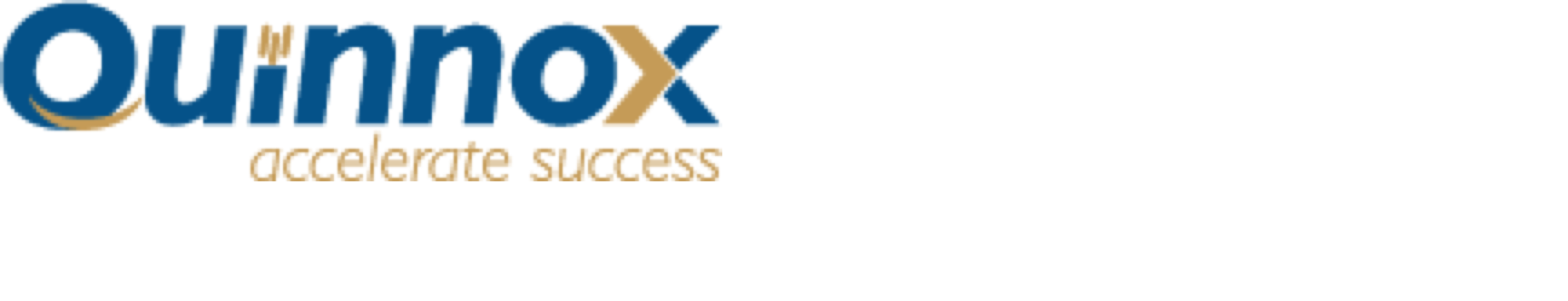 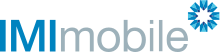 India’s Billion plus people lead healthier lives and thereby contribute to the best of their potential to society. 
The vast country is less burdened by NCDs and meets SDG #3 indicators.
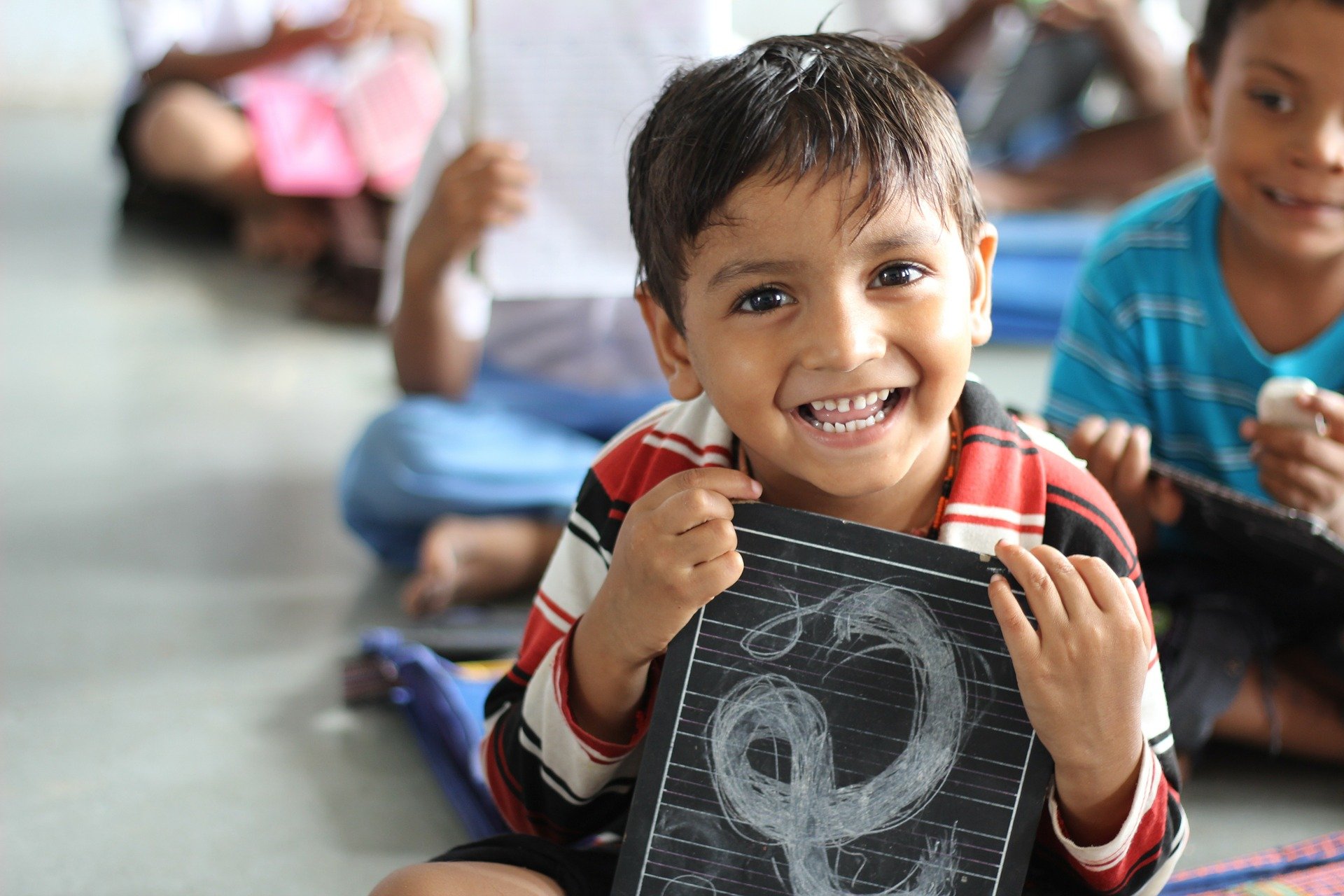 OUR BIG VISION
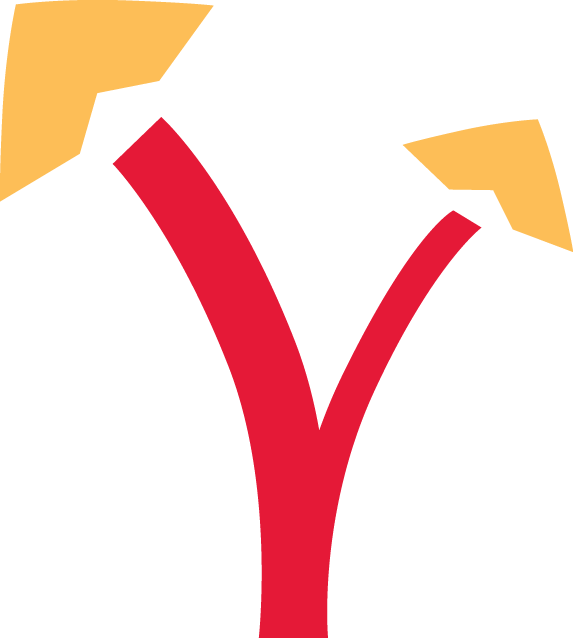 Our Programs are Thoughtfully Designed
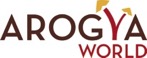 PROOF OF CONCEPT
Compelling  School Health Program= 15% Impact
2 year peer-led/self-learning participatory design; aligned with Ayushman Bharat National School Health Curriculum; currently deployed in 300,000 + middle school children; 9 languages, multiple states, rural + urban.  Digitized in 4 languages.
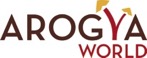 PROOF OF CONCEPT
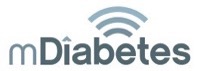 = 20% IMPACT*
A groundbreaking one-million-person diabetes awareness and prevention SMS program in India. A Completed 2011 Clinton Global Initiative Commitment.
Our Partners
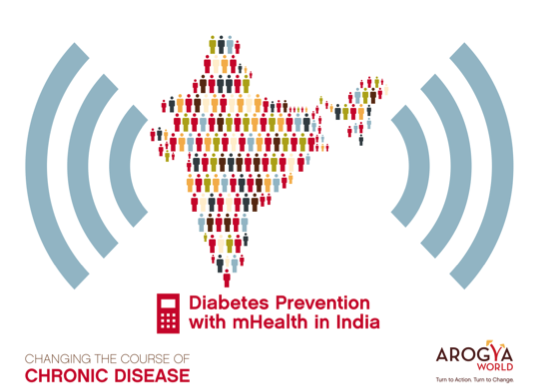 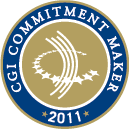 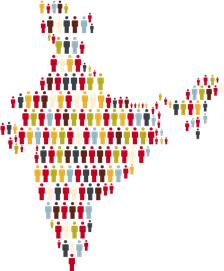 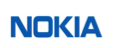 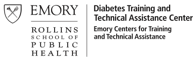 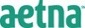 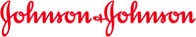 Behavior Change Task Force
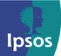 Text Messages in 12 languages sent to 1 million from all over India who opted in, 
twice a week for 6 months. * http://www.jmir.org/2016/8/e207/
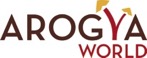 MyThali – Empowering Women to Eat Right
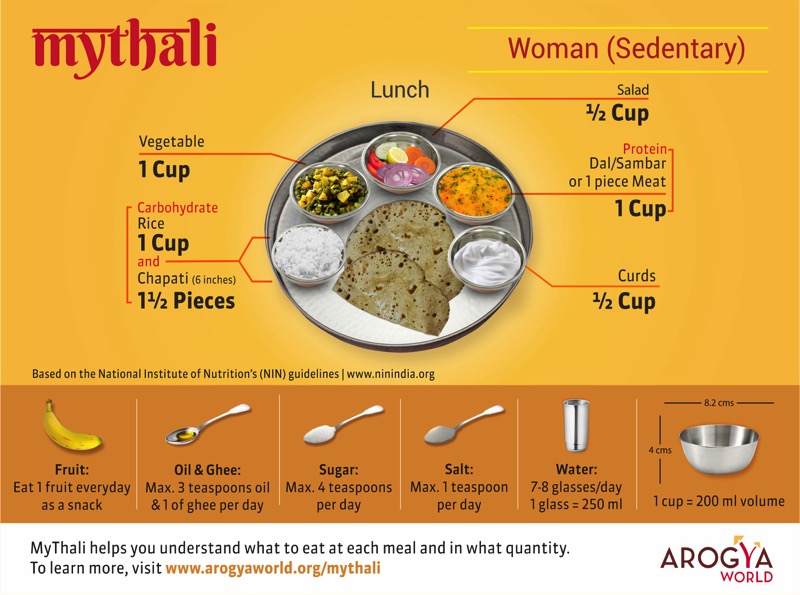 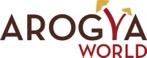 MyThali 
EMPOWERING ADOLESCENT GIRLS IN RURAL INDIA TO EAT RIGHT
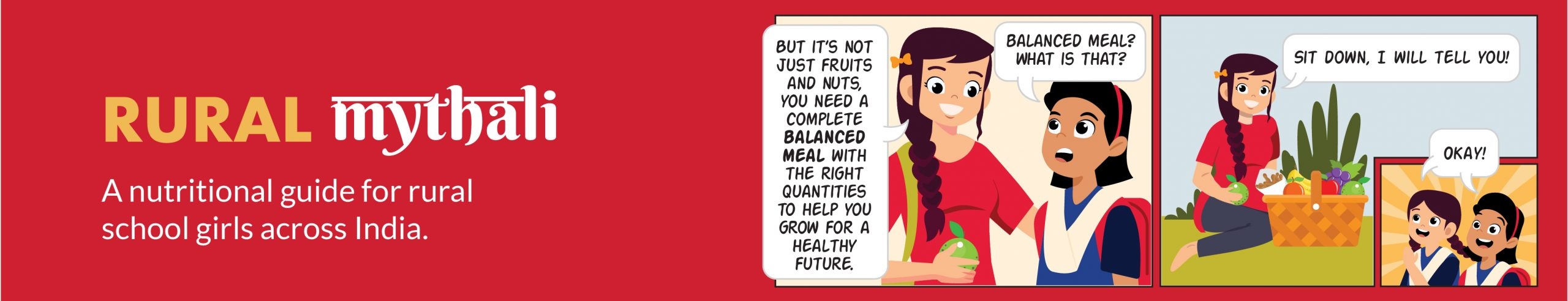 LIVE
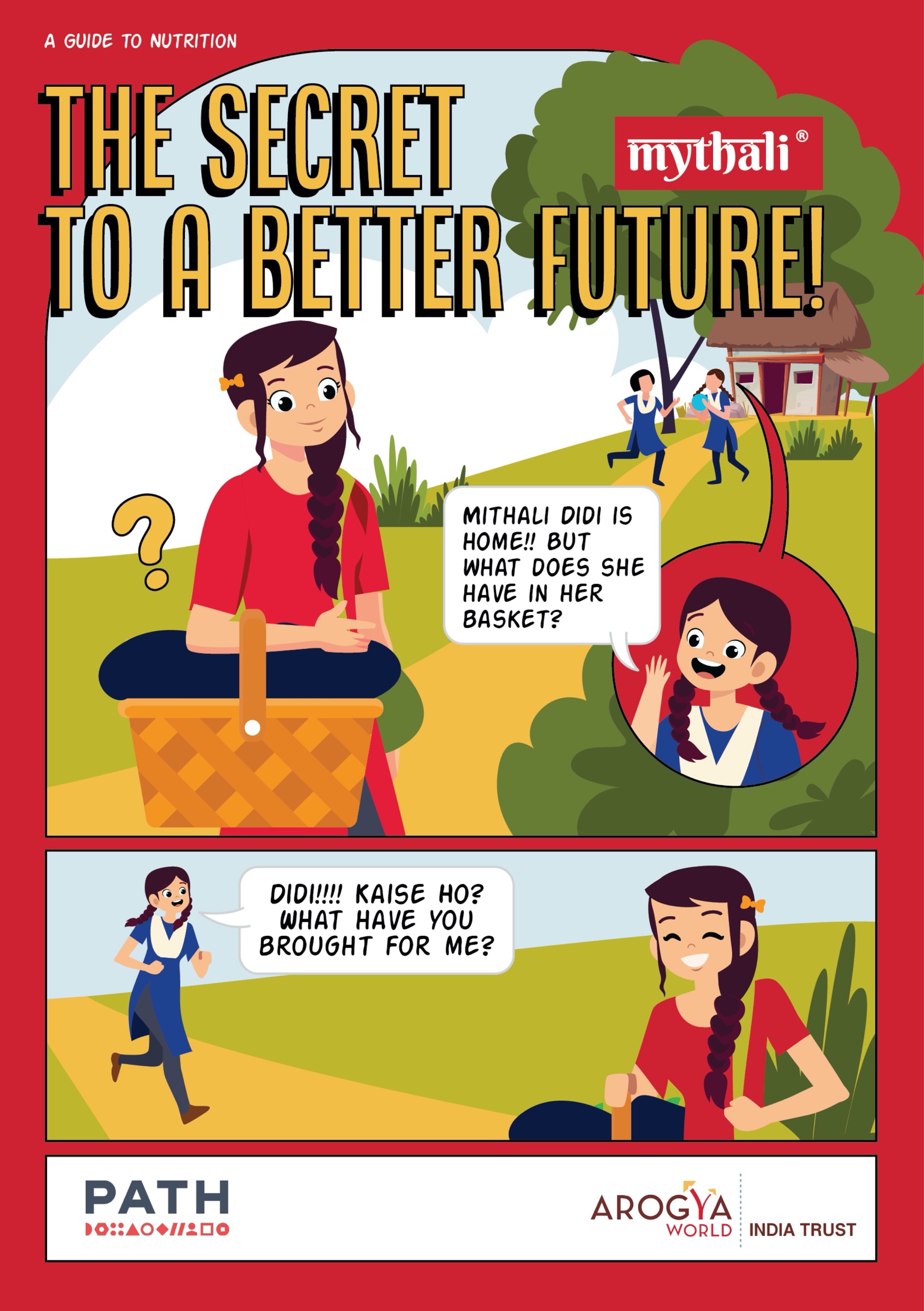 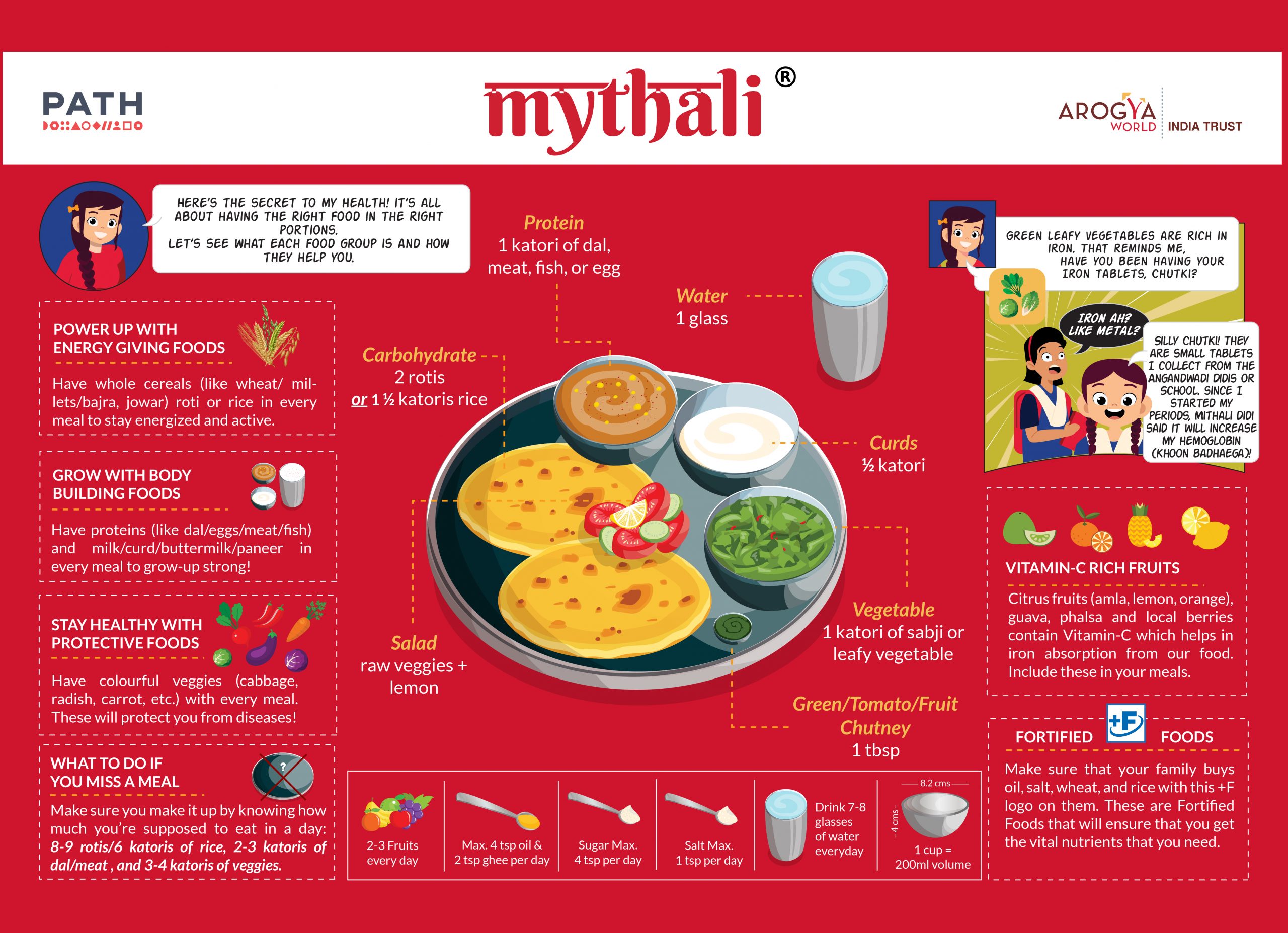 WORK
Align with Poshan.  Run advisory committees.   Reach girls in school, outside school & evaluate effectiveness.
Our Healthy Workplace Program
145 companies,  3.1 million employees
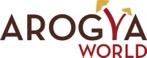 + Mental Health Criteria
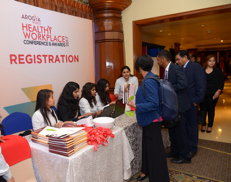 Lifestyle Change Training
MyThali /Menu Audits
Hall of Fame 
Workplace Health  Champions.  
Fully committed to reporting on metrics
Improvements on Health Data 
Health Outcomes
Platinum 

Track metrics. 
Data Driven Culture
Gold
Recognition at Annual
Healthy Workplace  Conference and Award Event
Assessment 
Rigorous, direct, transparent 
in-person assessment
Silver
Bronze
Ban tobacco use
Encourage healthy eating
Increase physical activity
Improve work-life balance
Leadership endorsement
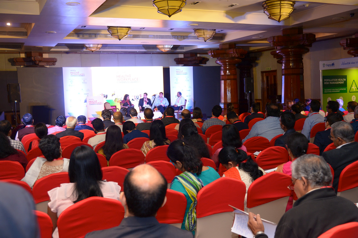 Pre-Accreditation 
Companies review criteria and apply
1-4 YEARS
Criteria Co-Created with Industry in 2012; 
Mental Health Criteria Added in 2020 with Librum (Harvard profs)
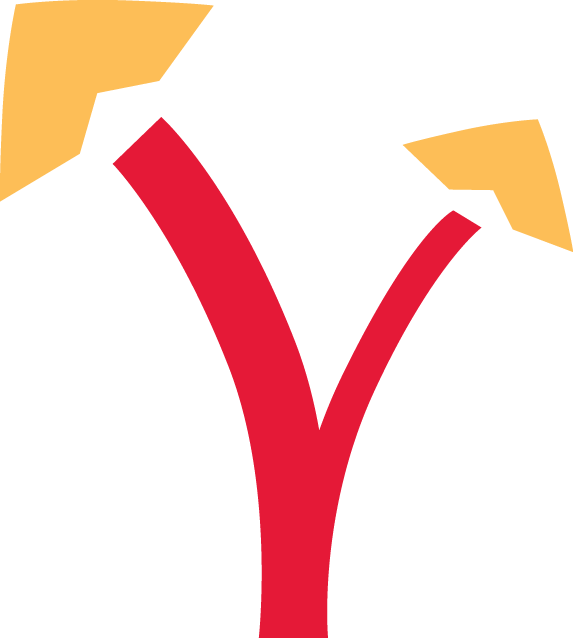 Our Systems Change Journey
Preventive Health System In Indiar
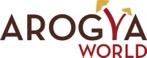 SHARPENING OUR FOCUS TO MAKE CHANGE
The Preventive Health System in India
Big Food Tobacco
Current
Future
Agri & Dairy Industry
Many ecosystem players. Complex Dynamics.
Simplified Strategic Focus
Focus on Sick Care
Healthcare Providers
Ayushman Bharat
Strong Lobby
Civil Society
Restrictions
Govt
Not leveraged enough
More Awareness
Labor laws
Consumer
Consumer Movement on Healthy Living
Civil Society Influences Govt to support  NCD prevention
Insurance Players
Civil Society
Tech Players
Gov’t
Consumer
Employers
Media
consumer-friendly regulations
Many ecosystem players.  Complex Dynamics.
Simplified Strategic Focus Areas.
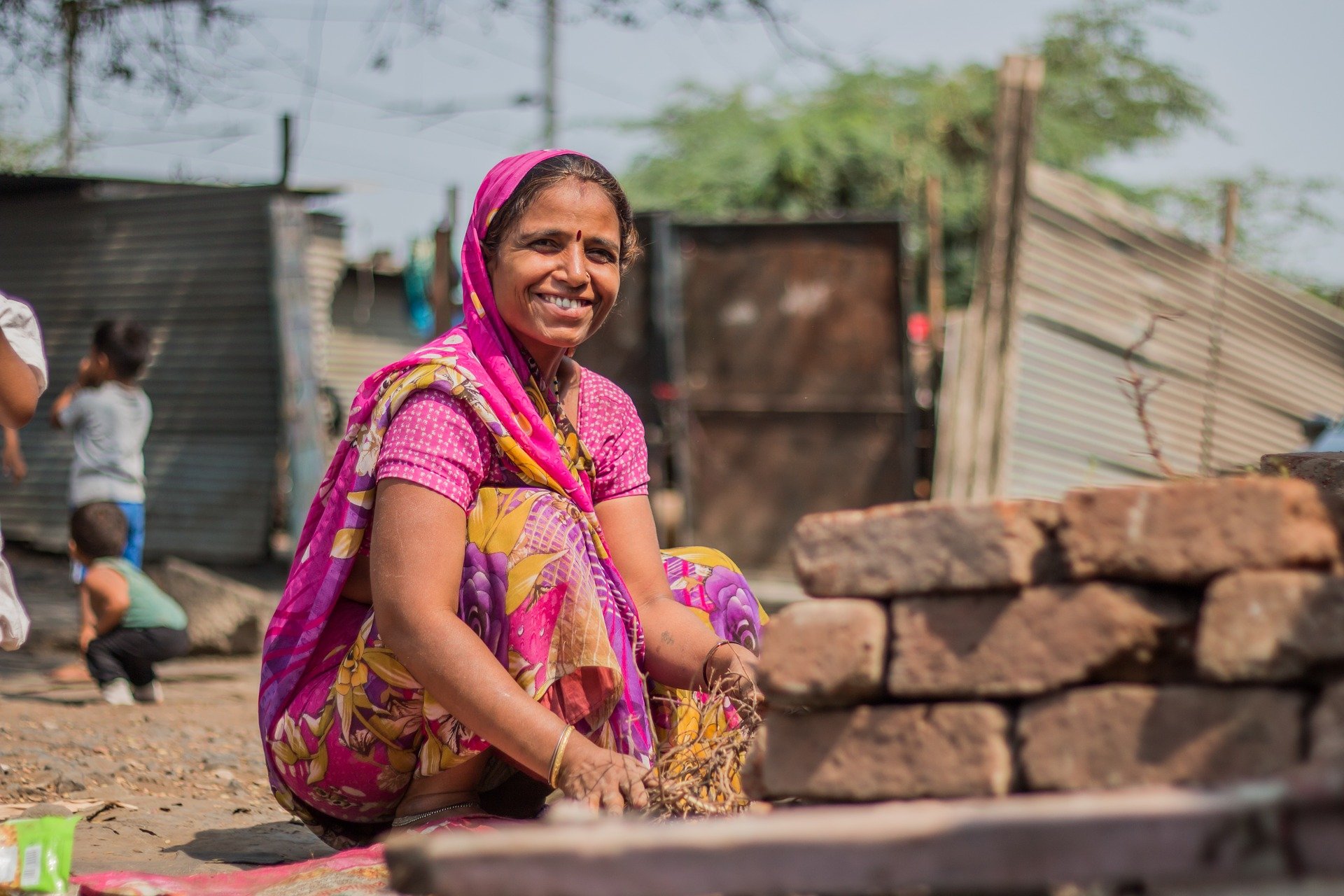 System Change 1
We are working hard to influence the government (central, state and city) to increase its emphasis on NCD prevention in all its programs.
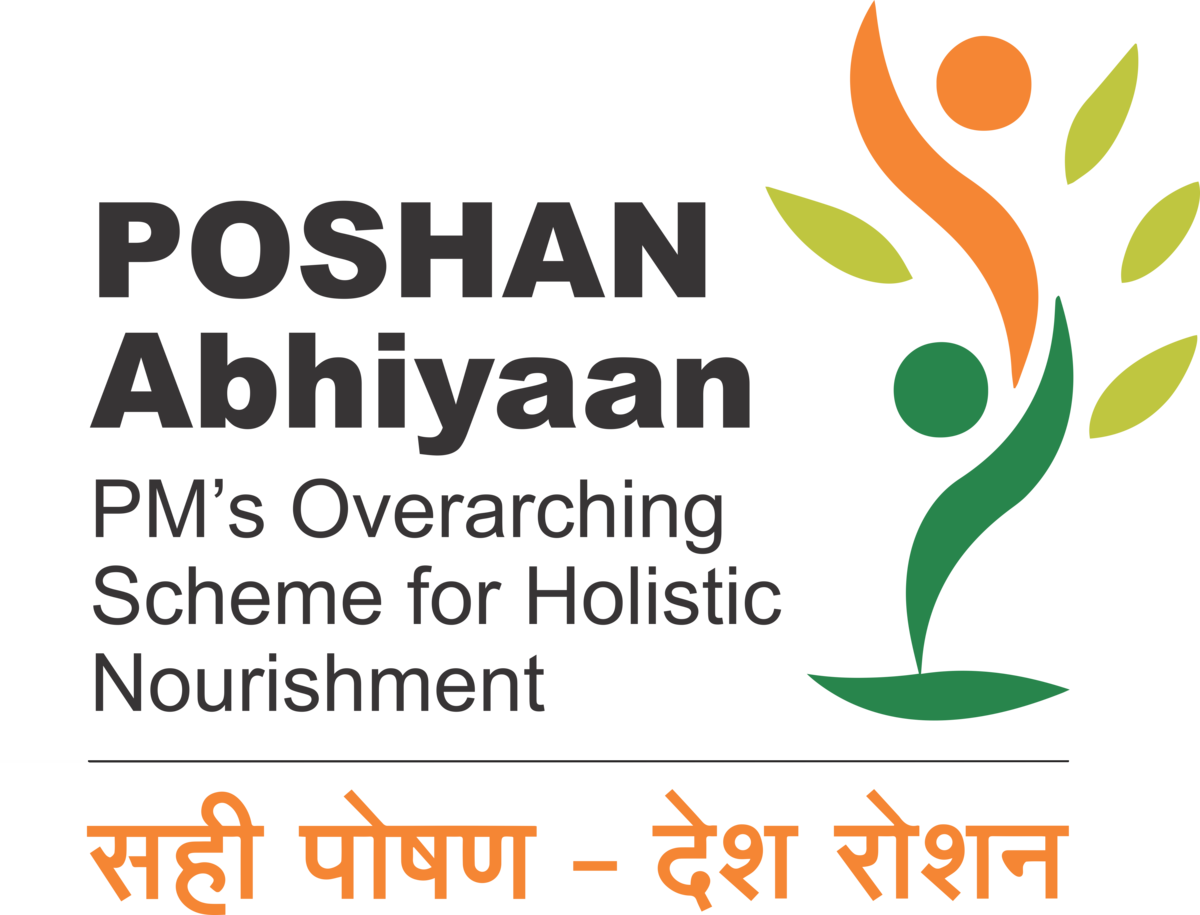 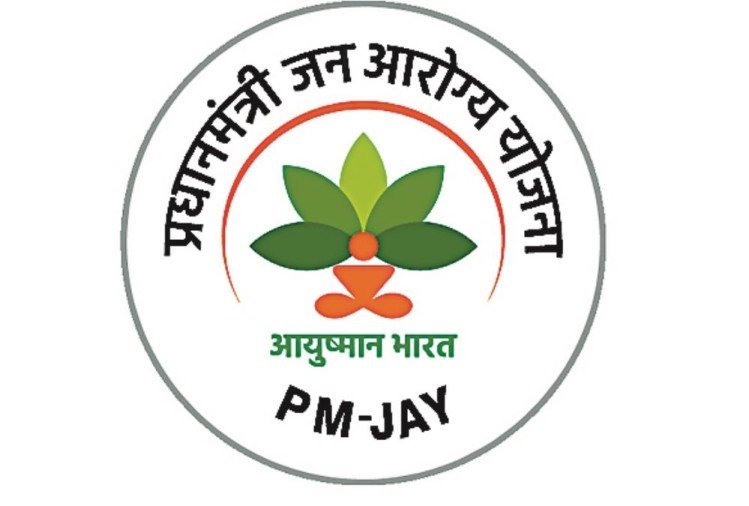 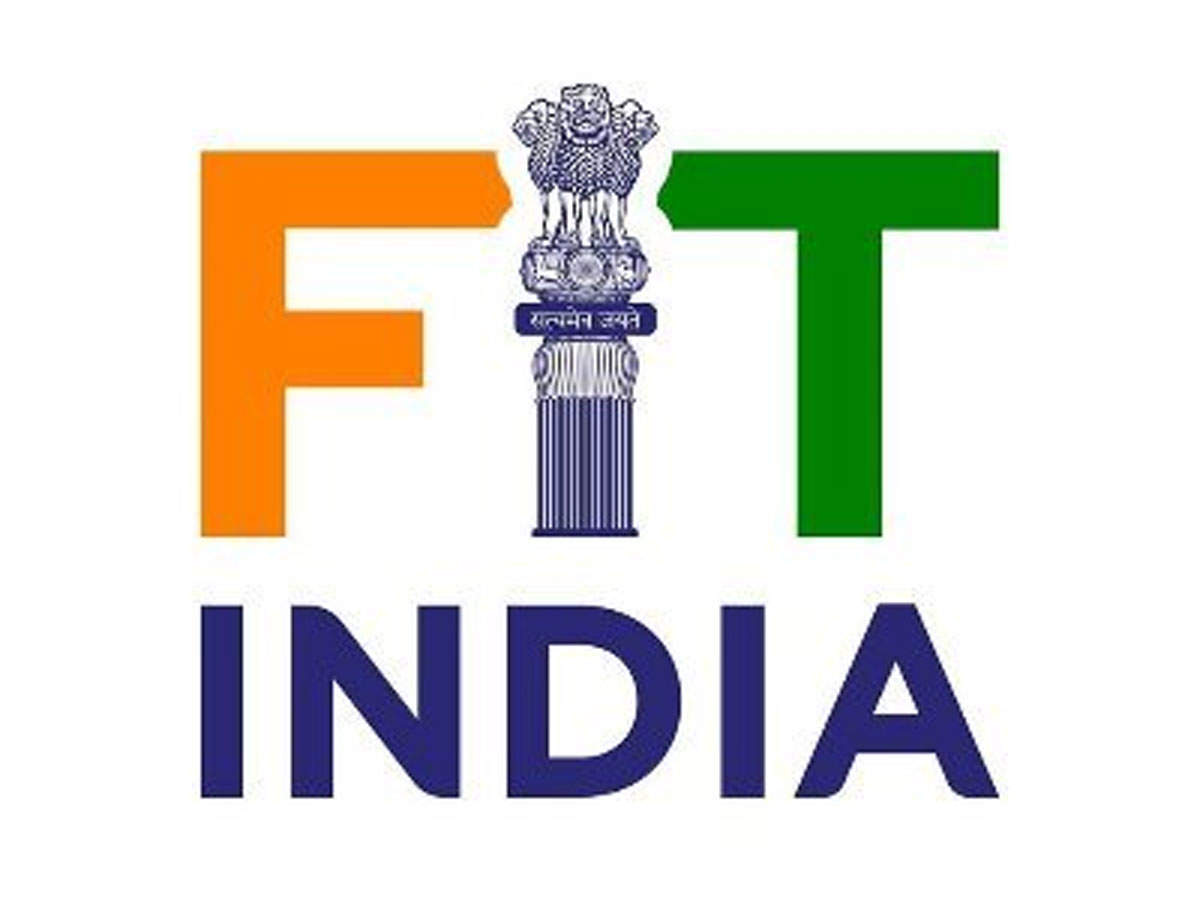 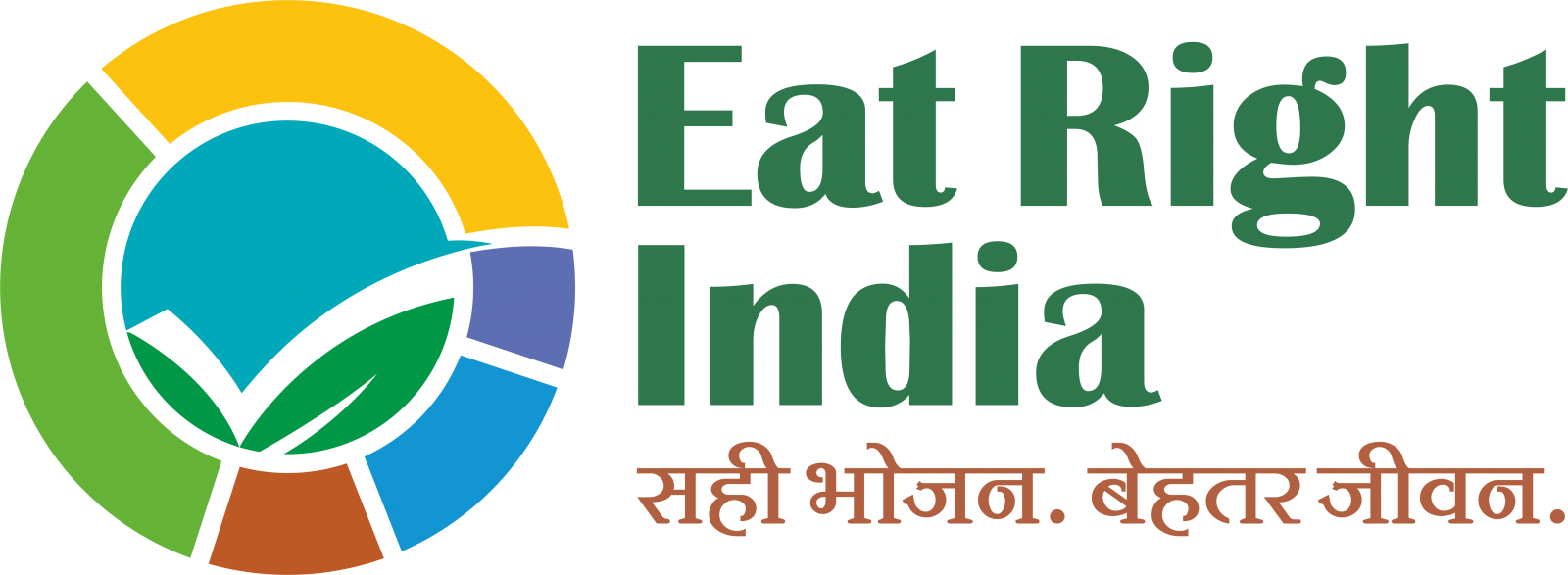 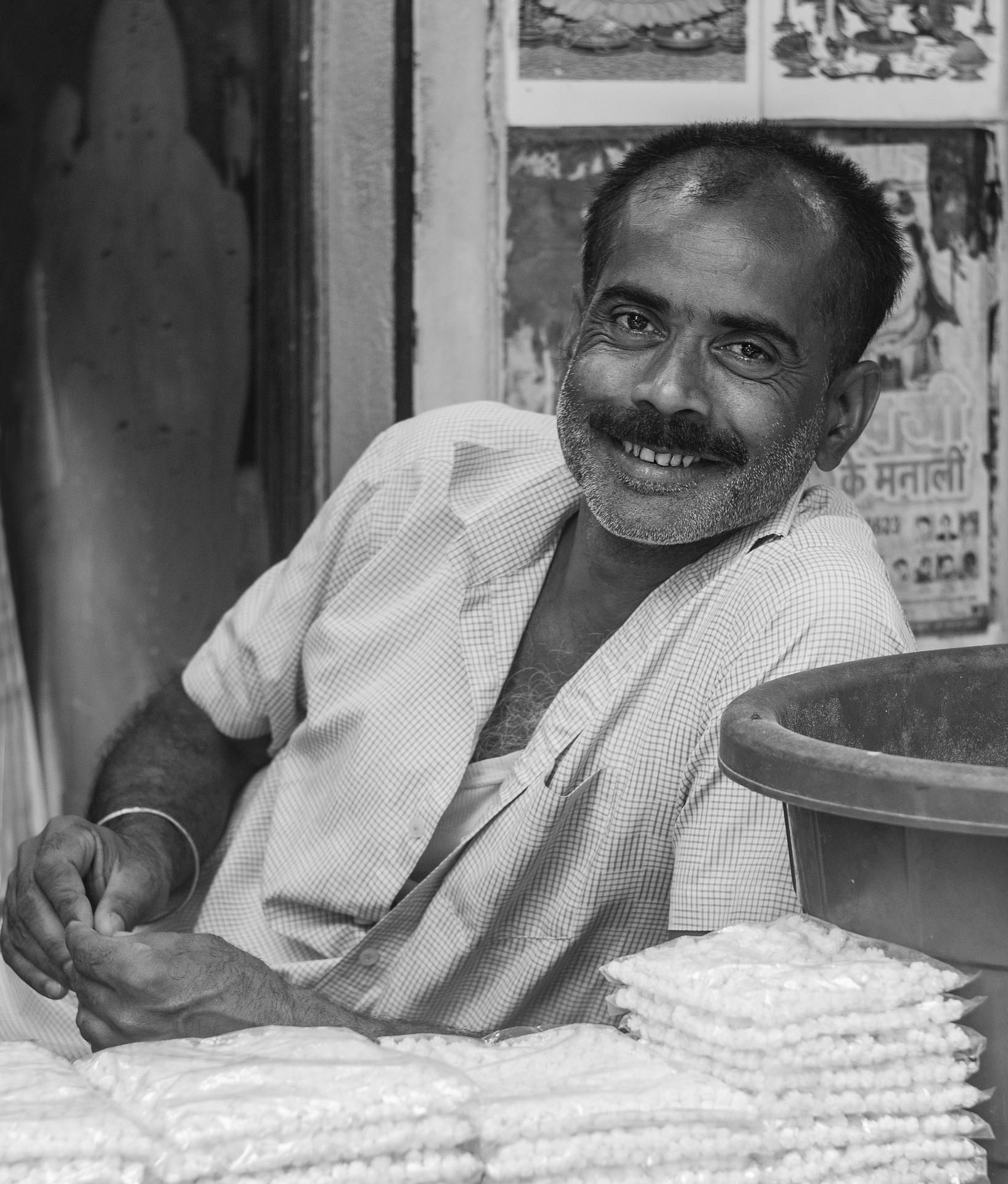 System Change 2

We are Building  a Healthy Lifestyle Movement ……
By getting Consumers to take  responsibility for their own health and Society to change its mindset and reject unhealthy options and demand healthy lifestyles.

We will leverage influencers, social media and technology to scale
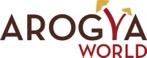 An Overview of Our Govt Work
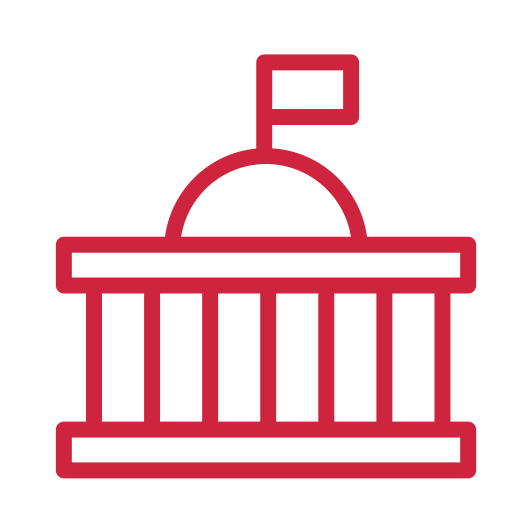 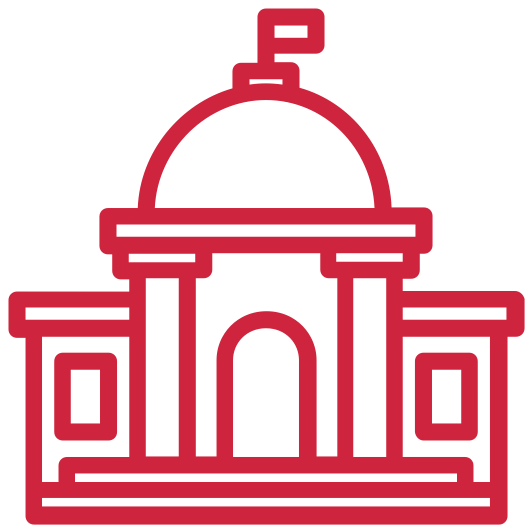 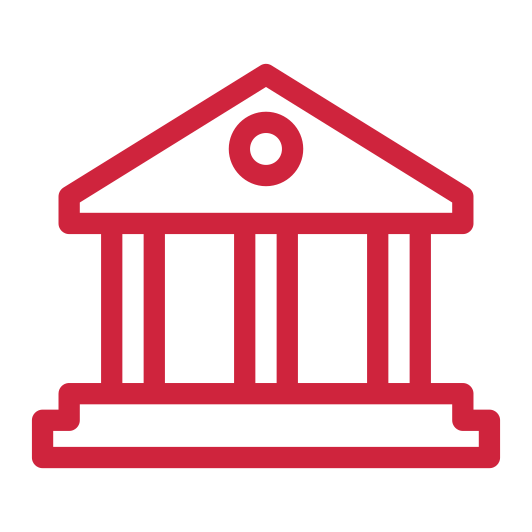 State Government
Central Government
City Government
NCD Prevention ROI White paper.  
With Ashoka, AlphaSights
NCD prevention in schools in UP,  Maharashtra by 2022
Build framework for Arogya city with Stanford CARE.
NCD prevention in Ayushman Bharat’s National School Health Program.
Health Help Lines (104)  - NCD Prevention.  With Piramal Swasthya
1 Arogya city – Bangalore - to  hold NCD prevention multi-sectoral  summit, with sister city San Francisco,  in 2022
Highest NCD burden states implement NCD prevention
Ayushman’s Tech backbone promotes NCD prevention mHealth.
Integrate Arogya city concept in India’s Smart City Initiative
Poshan Abhiyan promotes NCD prevention.   With PATH.
Workplace Health Summit to mark India@75.  With CII, WHO
Work started, Already Progressing
Work not started, but path forward known
No work done yet
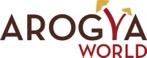 Building a Movement Around Healthy Living
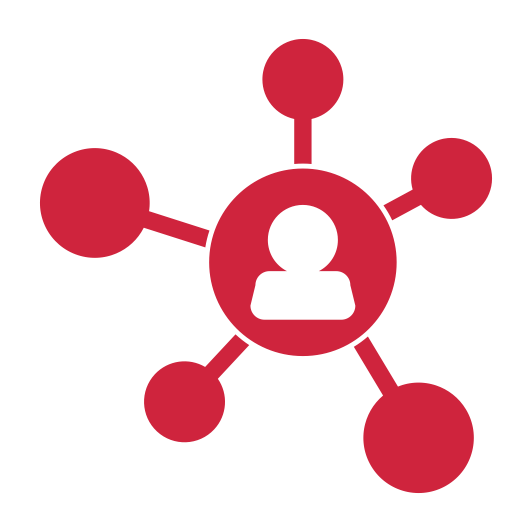 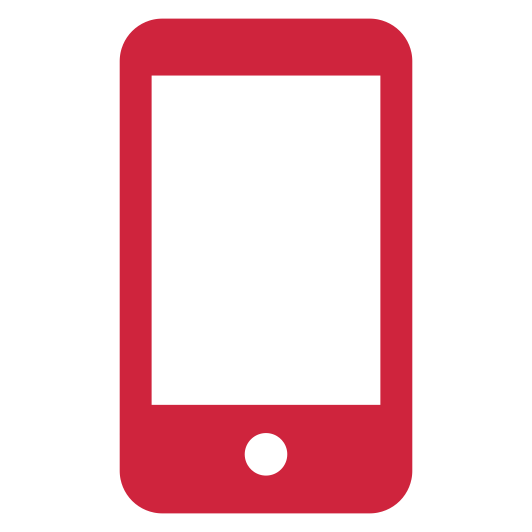 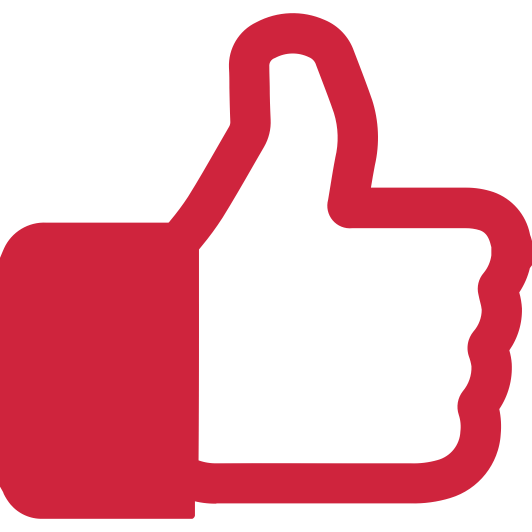 Leverage Media and Influencers
Expand Multi-pronged Community Approach
Scale with Tech
Use doorstep health model  to educate 5+ million / yr with NCD prevention programs
Leverage Tech, digitize to scale ie expand reach, increase efficiency, lower cost. Build Arogya Wellness Platform to streamline operations/data.  Use AI to increase engagement and improve impact.  Use Govt platforms like Diksha
Increase strategic communications outputs
Social Media Influencers +  media articles on NCD Prevention/eating right 20/yr
Leverage reach of large partners like Rotary, Piramal Swasthya
Work with celebrities in creative ways – Chefs (like VahChef), CEOs, cricket/sports star (Mithali Raj) to promote healthy living
Adapt  for post-COVID – mental health @work, Digitize schools program
Get non-Health NGOs eg Education NGOs and industry bodies like CII on board
Ambassador eg Chef Saby to promote eating right.   Inspire student chefs.  
Work with Bangalore Foodies Club and other groups of food enthusiasts.
Engage with Swiggy  highlight healthy restaurants
Expand Rural MyThali to adolescent girls in school + outside school in the village with PATH; measure effectiveness with Nielsen
Publish Schools Healthy Recipe e-Books
Make rural communities healthy communities
Use Project ECHO to build community
Work started, Already Progressing
Work not started, all requirements ready
No work done yet
Add NCD Prevention to Disaster Preparedness.   
Expand to slums + migrant workers.
Leverage Media and Influencers
Social media/influencers +  media articles on NCD Prevention/eating right 20/yr
Work with celebrities in creative ways – Chefs, CEOs, cricket/sports star to promote healthy living
Celebrity Ambassador eg Chef Saby to promote eating right.   Inspire student chefs.
Work started,
Already progressing
Work not started,
All requirements ready
Scale with Tech
Leverage Tech, digitize all programs to scale ie expand reach, increase efficiency,  lower cost.  Build Arogya Wellness Platform to streamline operations/data.  Use WhatsApp.
No work done on this
Engage with Swiggy/Zomato to highlight healthy restaurants
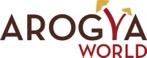 Where Are We Going?
By The End Of 2022 - When India Will Be 75, We Want To Educate 22 Million
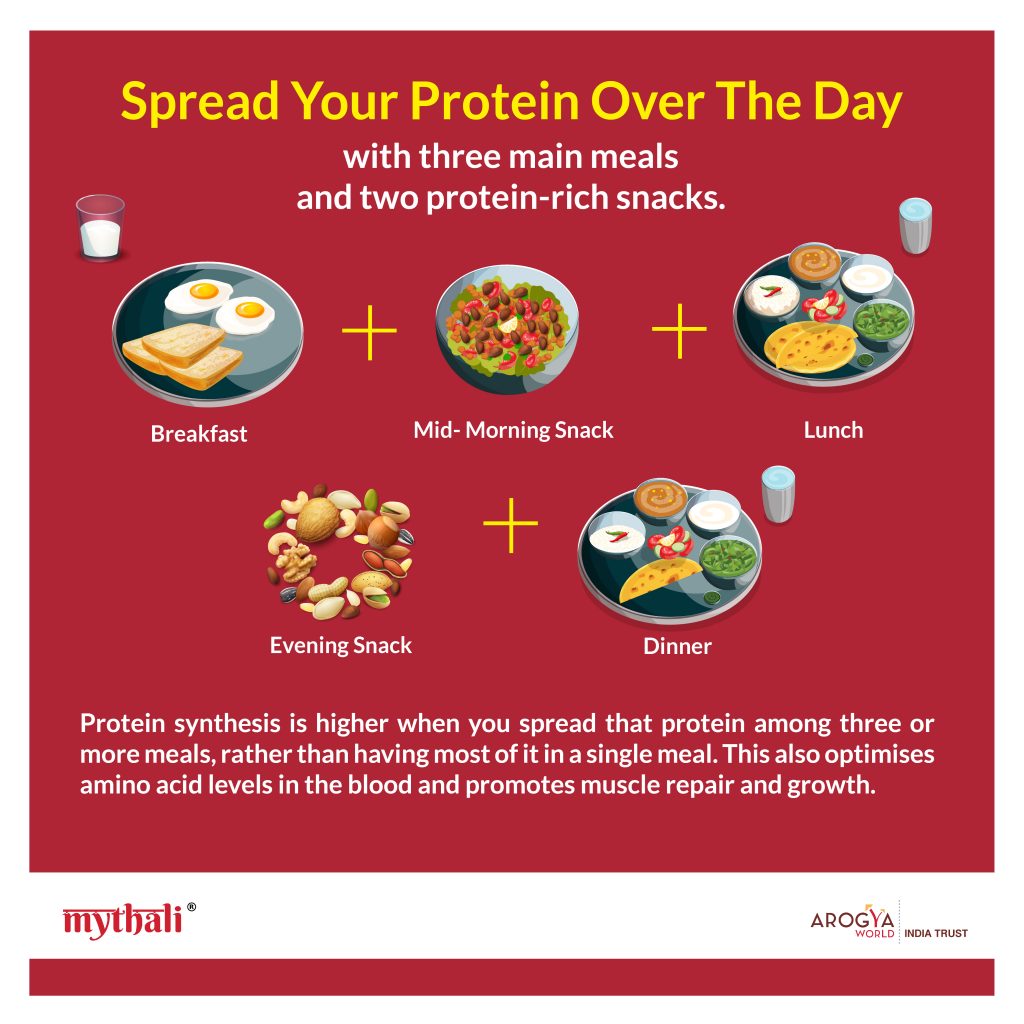 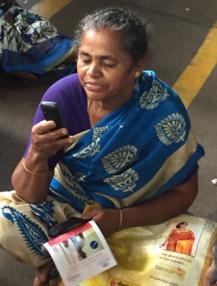 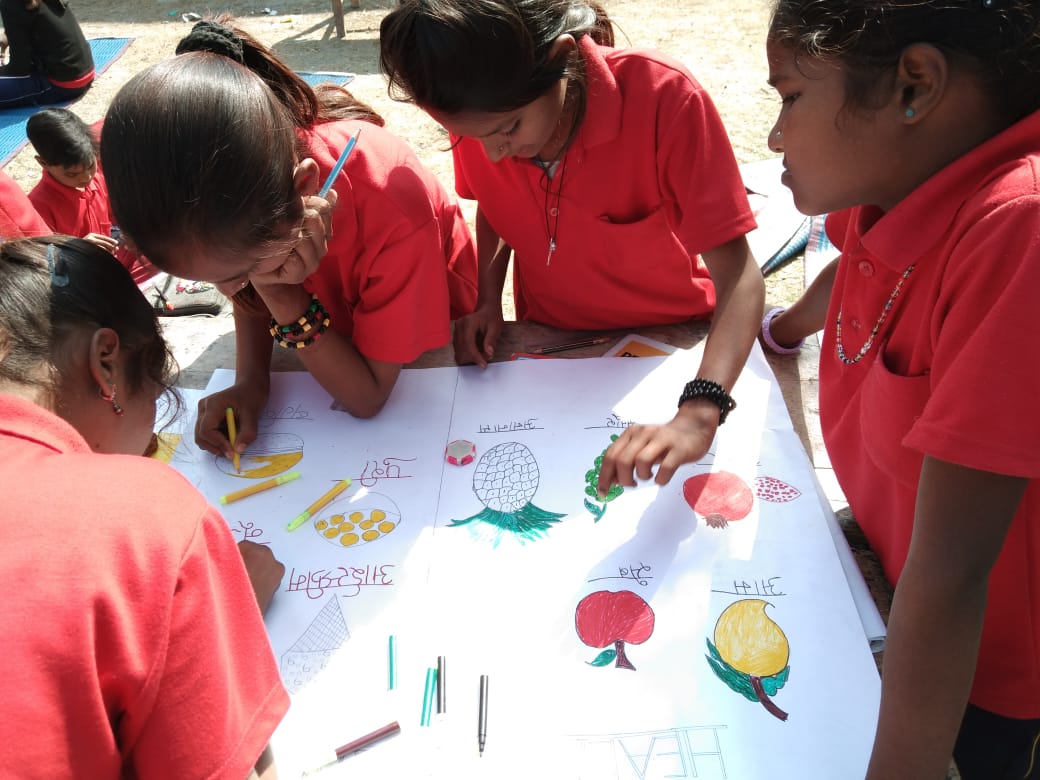 THE AROGYA WORLD FAMILY
Arogya World Family
Arogya World US Board 
Dr Nalini Saligram, Founder & CEO • Pamela Yih, CFO • Dr. Seema Bhatia • Deepa Prahalad • Kathryn Graves • Gloria Barone • Denise Freier • Emilie Ninan • Radhika Papandreou • Swati Choudhary • Heather Nornes • Neeru Arora 
Arogya World India Trust Board 	
Dr. Susheela Venkataraman – Chairperson  •  Ujwal Thakkar • Keshav Desiraju •  Dr Ashwin Naik • Dr. Nalini Saligram - Founder Trustee 

Consultants/Staff
Meeta Walavalkar, Program Chief • Usha Chander, Head, Healthy Workplace  •    Dr Smriti Pahwa, Regional Director, North • Ashwini Thakker, Regional Director, West • Shyamala Sami - Finance   •    Dr. Sandhya Ramalingam, Program Evaluation • Nandan Bhatia, Director, Healthy Workplaces • Dr. Geeta Bharadwaj,  Healthy Workplace •. Nandini Ganesh - Healthy Schools  • Dr Meghana Pasi, Nutritionist, MyThali • Kshema Kurup, Communications, MyThali • Gene Levin, Finance • Michelle Press, Communications • Vijayalakshmi Hareesh, Healthy Workplace • Raghu S, Tech Lead • Mugdha Gangopadhyay, Chief Development • Dr. Amita Kshirsagar, Schools • Kriti Pradhan, Communications
Experts & Advisors
Dr. K. Srinath Reddy –Public Health Foundation of India (PHFI) • Dr. V. Mohan –Madras Diabetes Research Foundation, (MDRF) •  Dr. D. Prabhakaran –PHFI  • Dr. Nikhil Tandon –All India Institute of Medical Sciences •  Dr. K.M. Venkat Narayan –  Emory University  • Dr. Bonnie Spring –Northwestern University  •  Dr.Monika Arora • Dr. Francine Kaufman  • Dr. Om P. Ganda  • Dr Sethu Reddy  • C Mahalingam  • Dr Ashish Jain  • Dr Balaji Santanam  • Prof Maheshwari • Amber Alam  • Dr Ruchika Sachdeva (Chair MyThali Advisors)
Arogya World is a US based 501 ( c) 3  non profit.  Arogya World India Trust is 80G cleared in India.
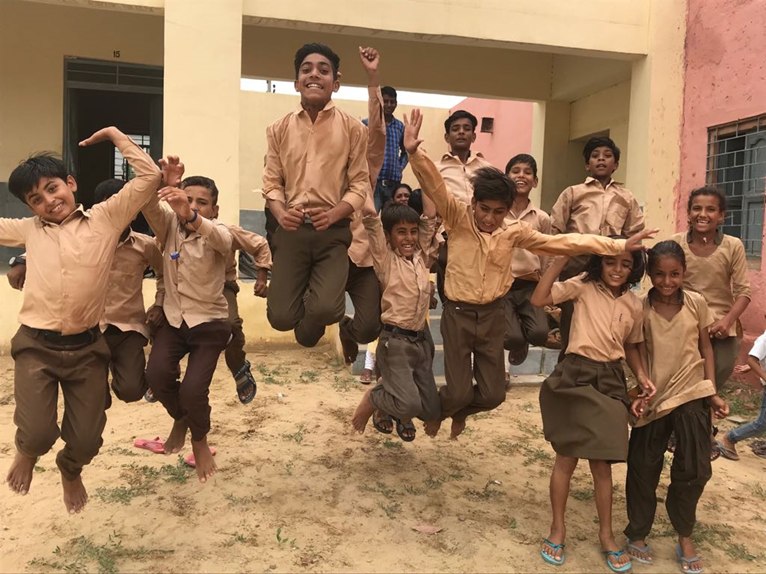 Thank You!
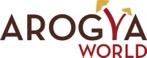